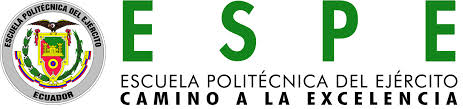 ANÁLISIS COMPARATIVO DE MEZCLAS ASFÁLTICAS MODIFICADAS CON POLÍMEROS  SBR Y SBS, CON AGREGADOS PROVENIENTES DE LA CANTERA DE GUAYLLABAMBA
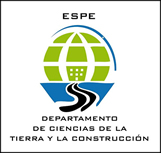 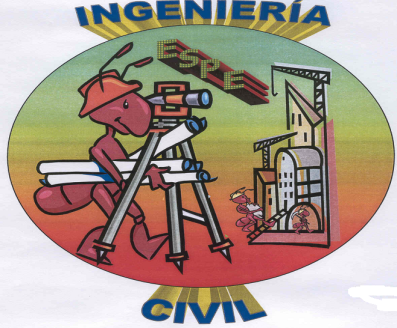 Elaborado por:
			Stalin Wladimir López Jácome
			Yadira Alexandra Veloz Vásquez
Director:
			Ing. Franco Rojas
Co-Director:
			Ing. Hugo Bonifaz
MAYO, 2013
CAPÍTULO I
INTRODUCCIÓN
ANTECEDENTES:
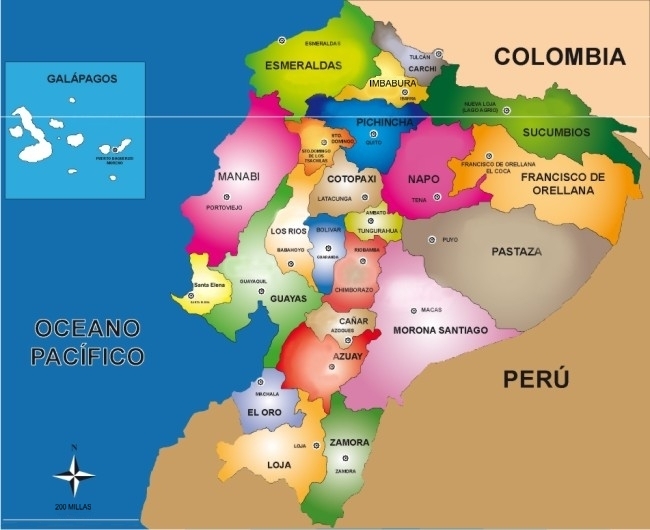 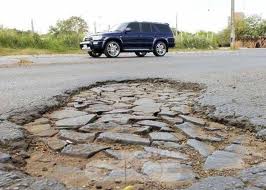 CAPÍTULO II
GENERALIDADES
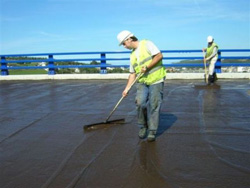 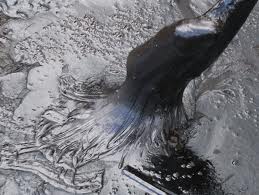 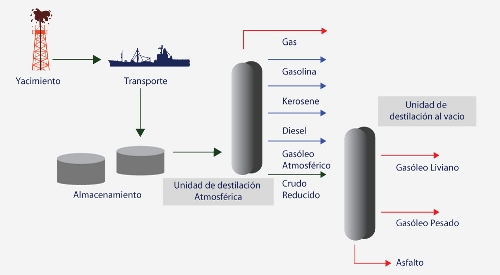 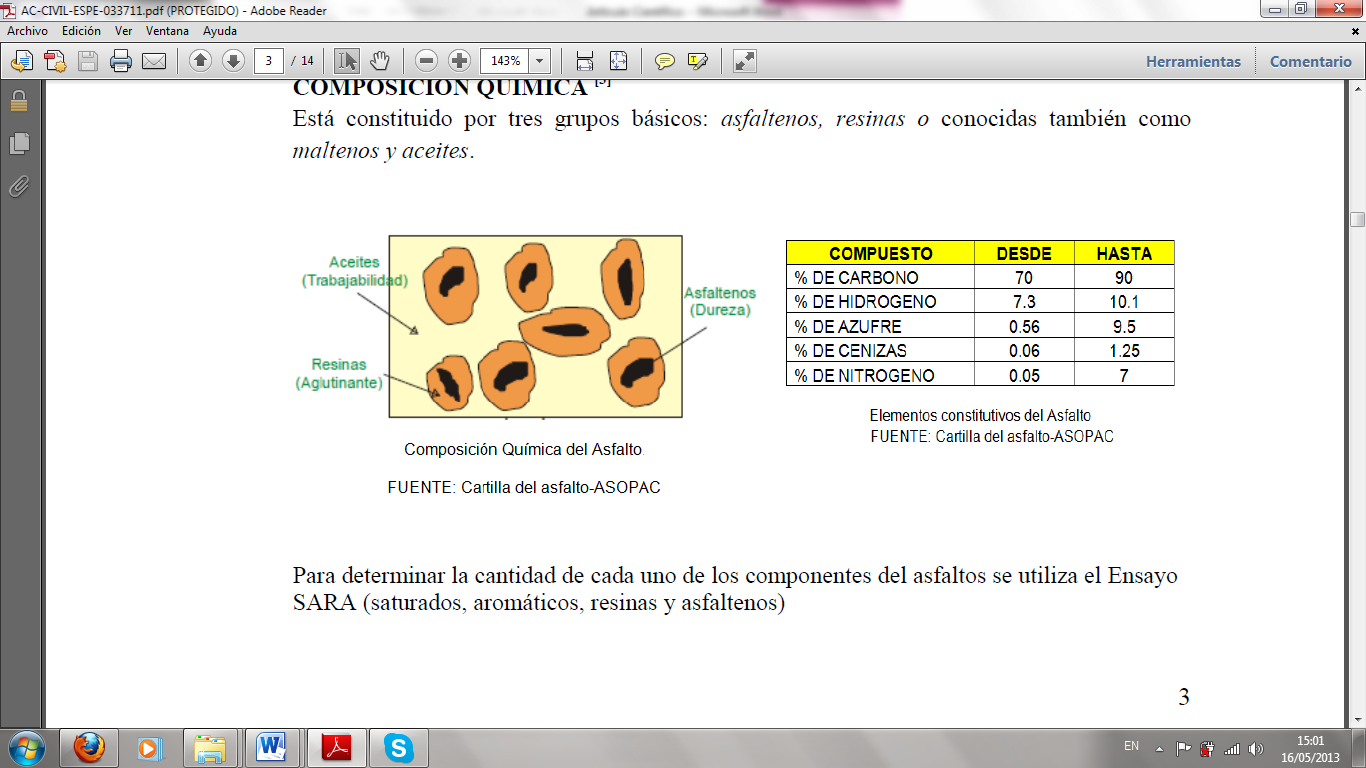 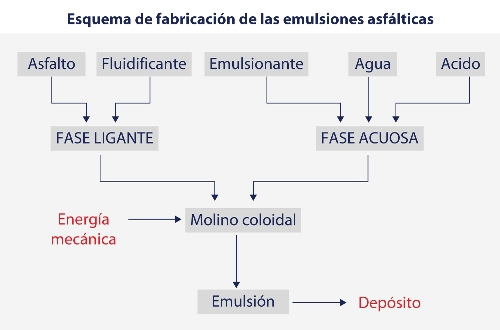 Esquema de fabricación de las emulsiones asfálticas
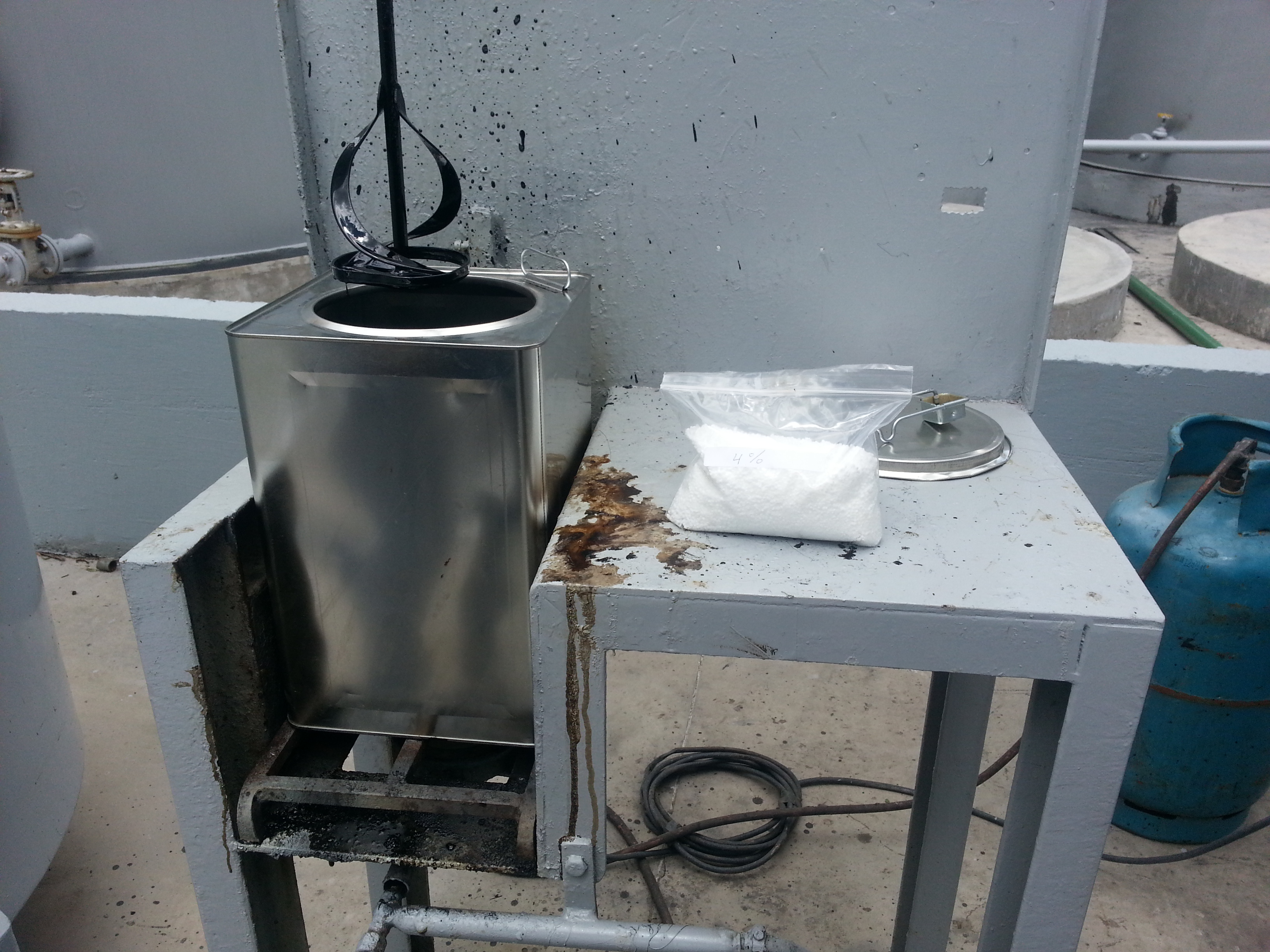 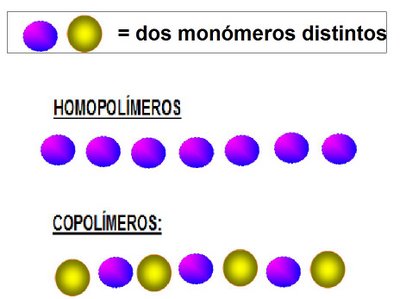 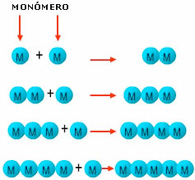 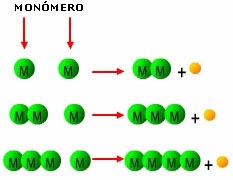 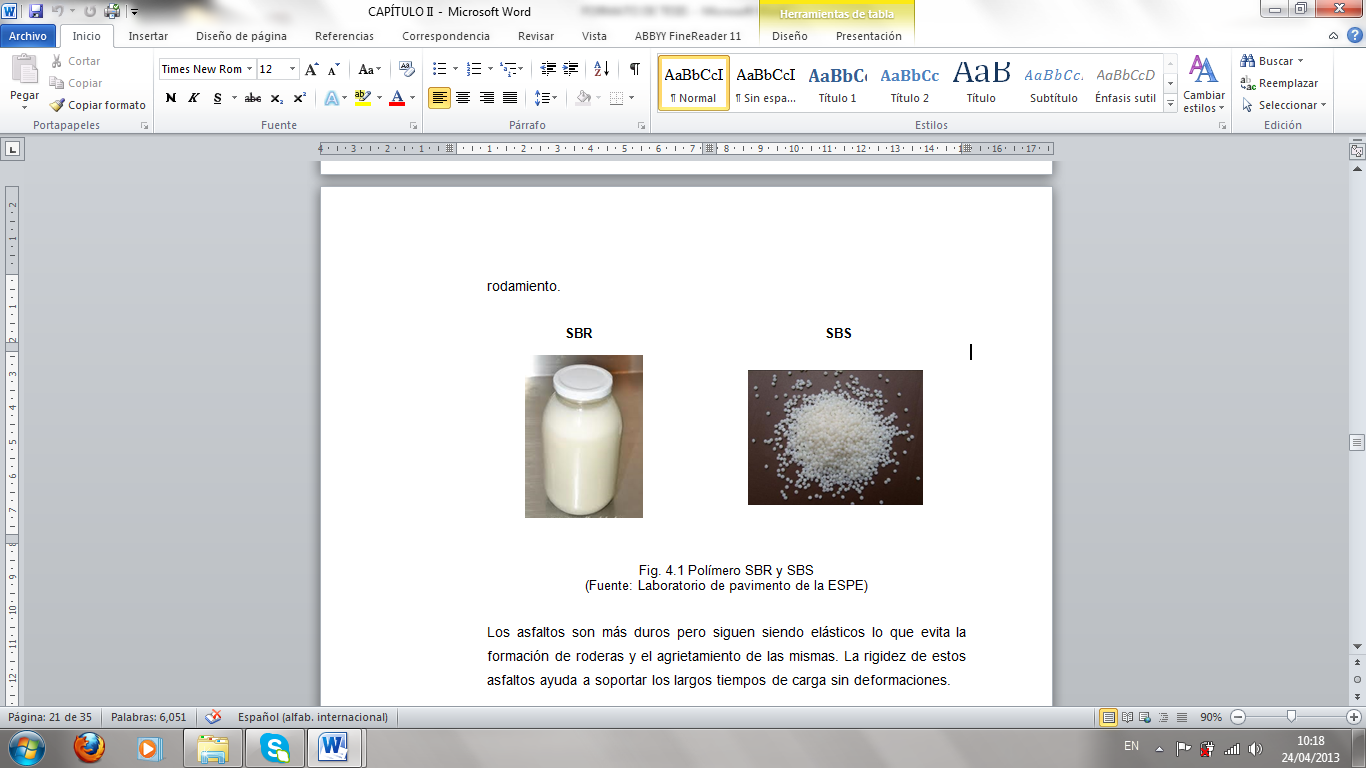 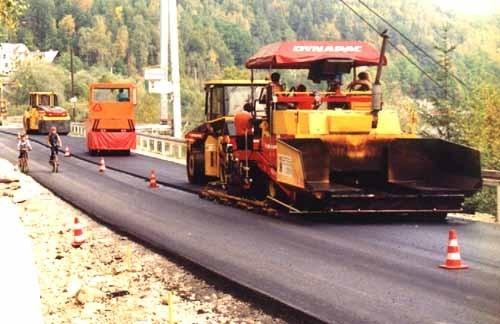 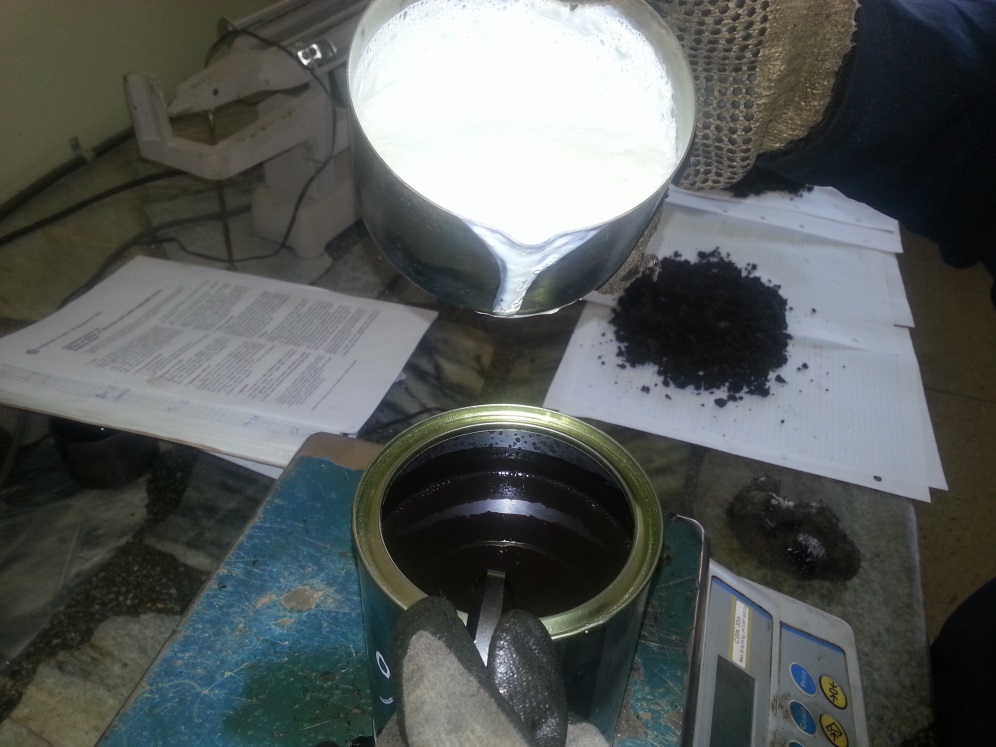 CAPÍTULO III
AGREGADO PÉTREO
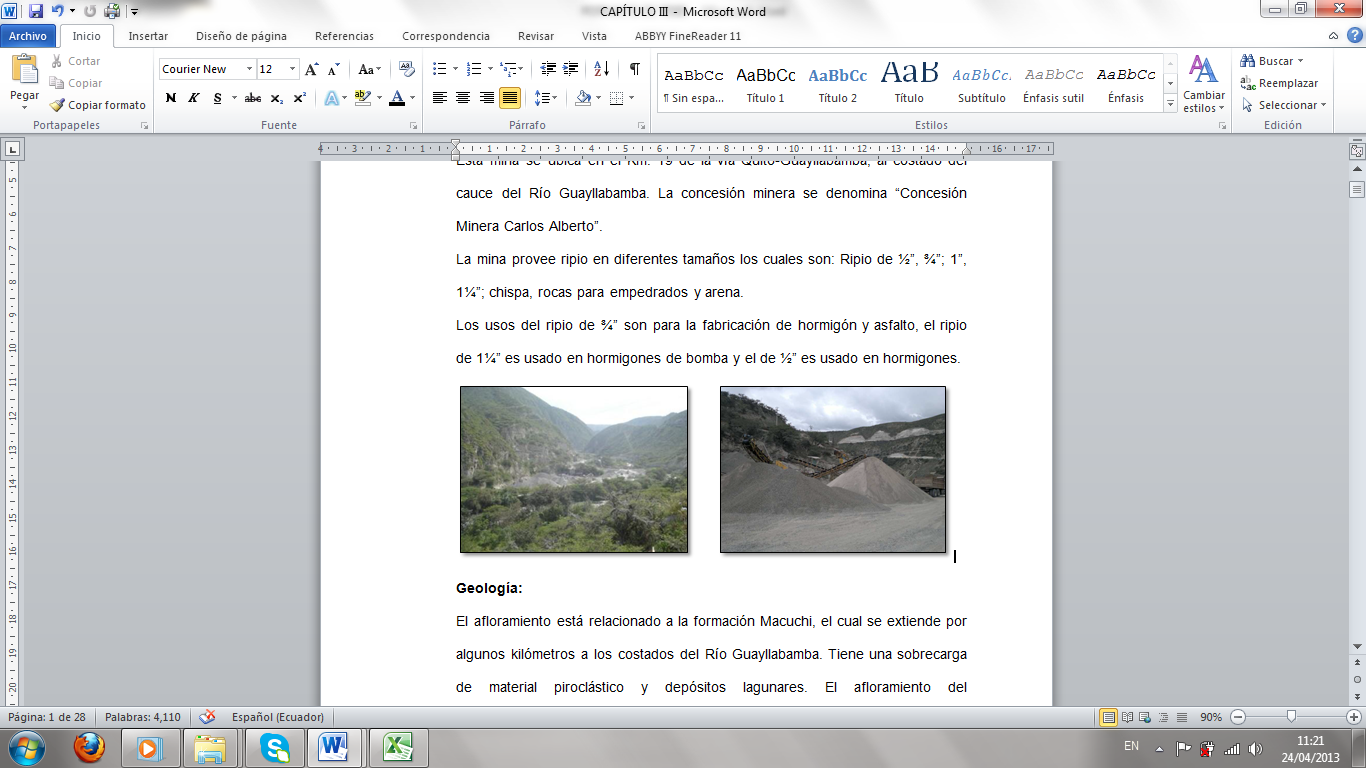 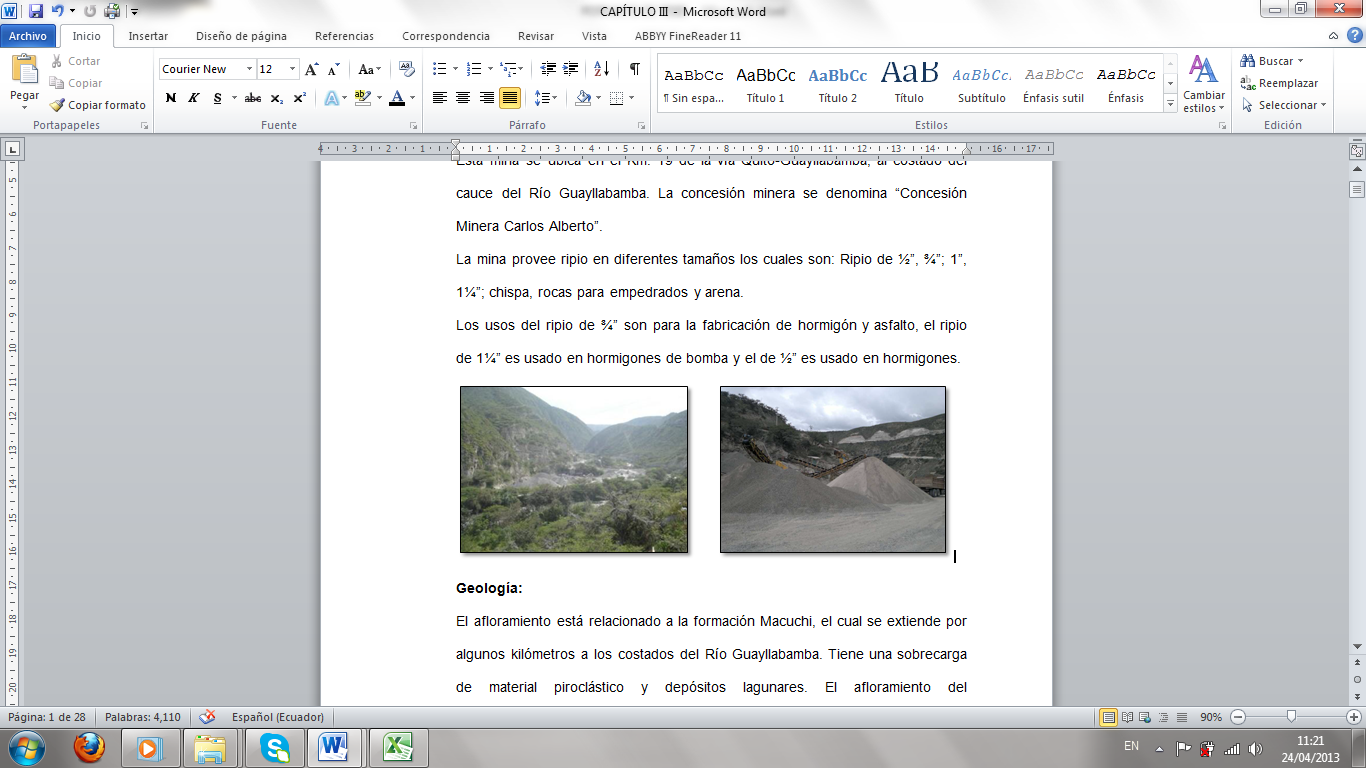 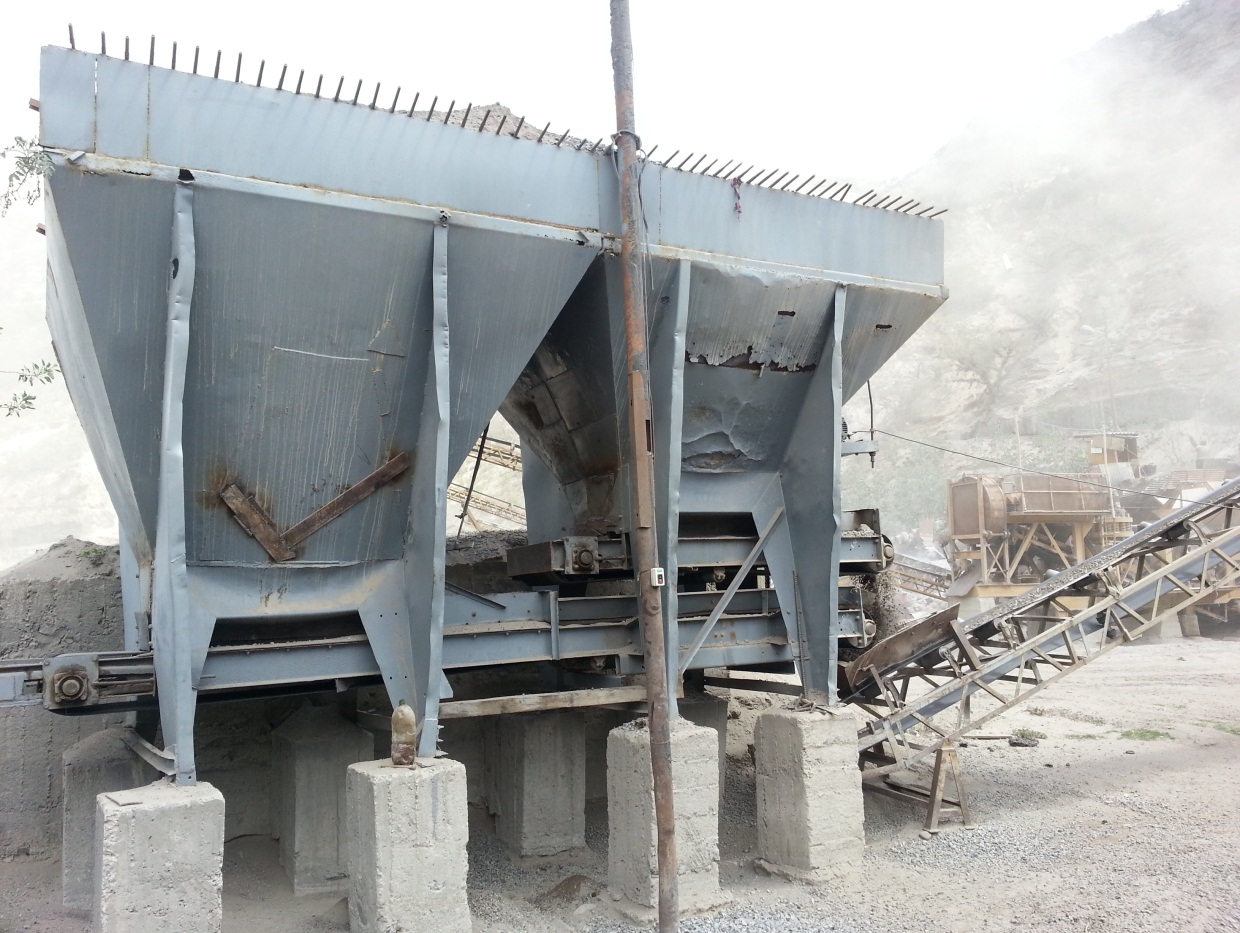 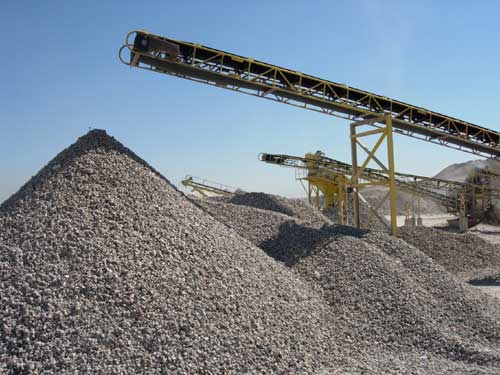 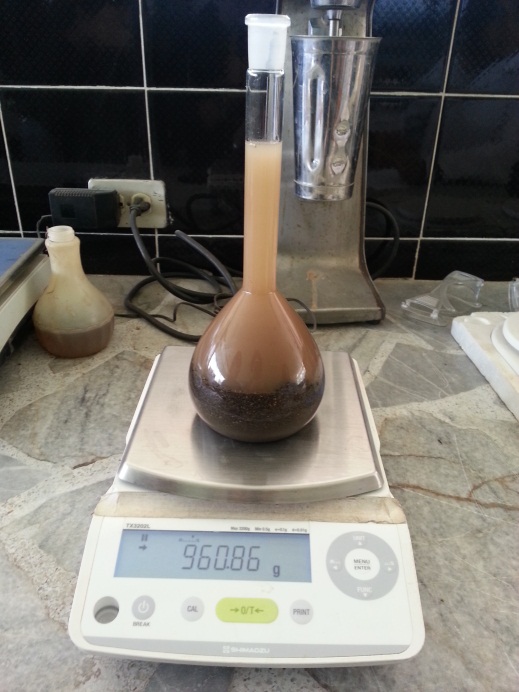 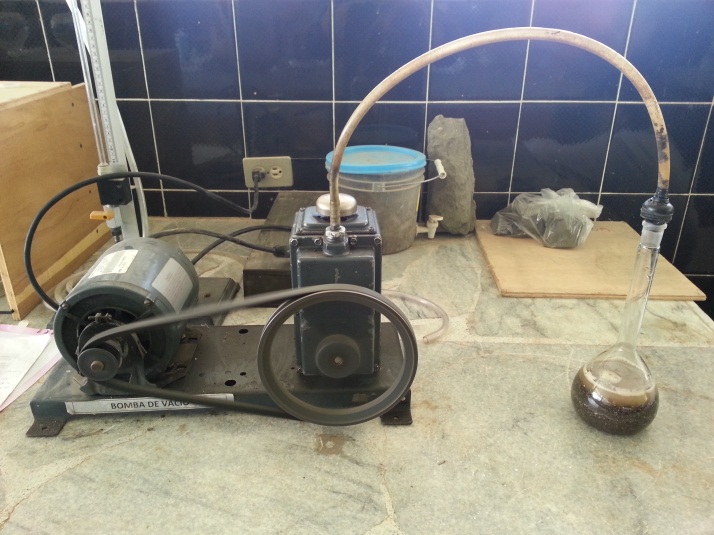 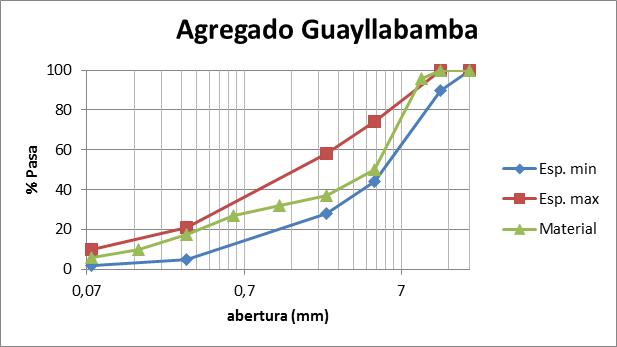 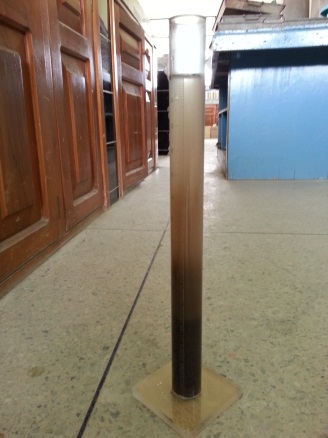 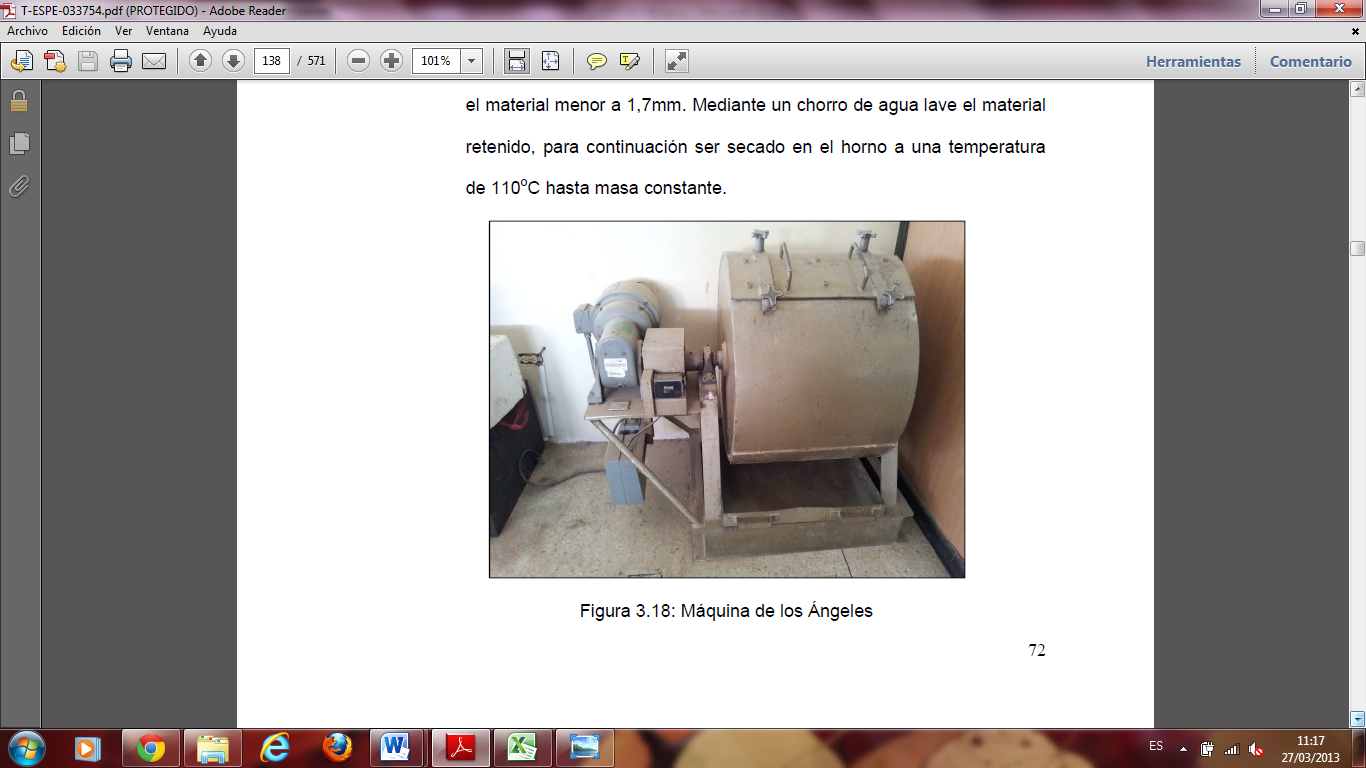 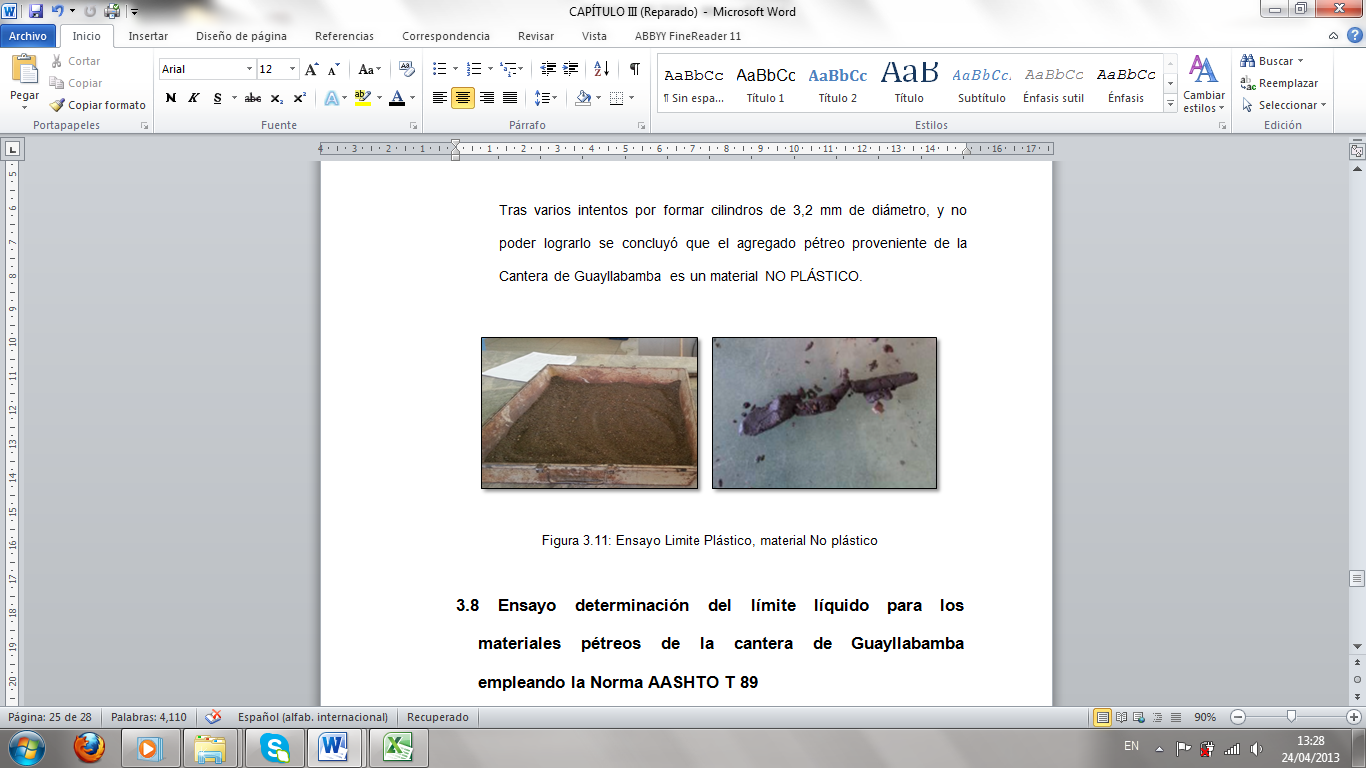 Tras varios intentos por formar cilindros de 3,2 mm de diámetro, y no poder lograrlo se concluyó que el agregado pétreo proveniente de la Cantera de Guayllabamba es un material NO PLÁSTICO.
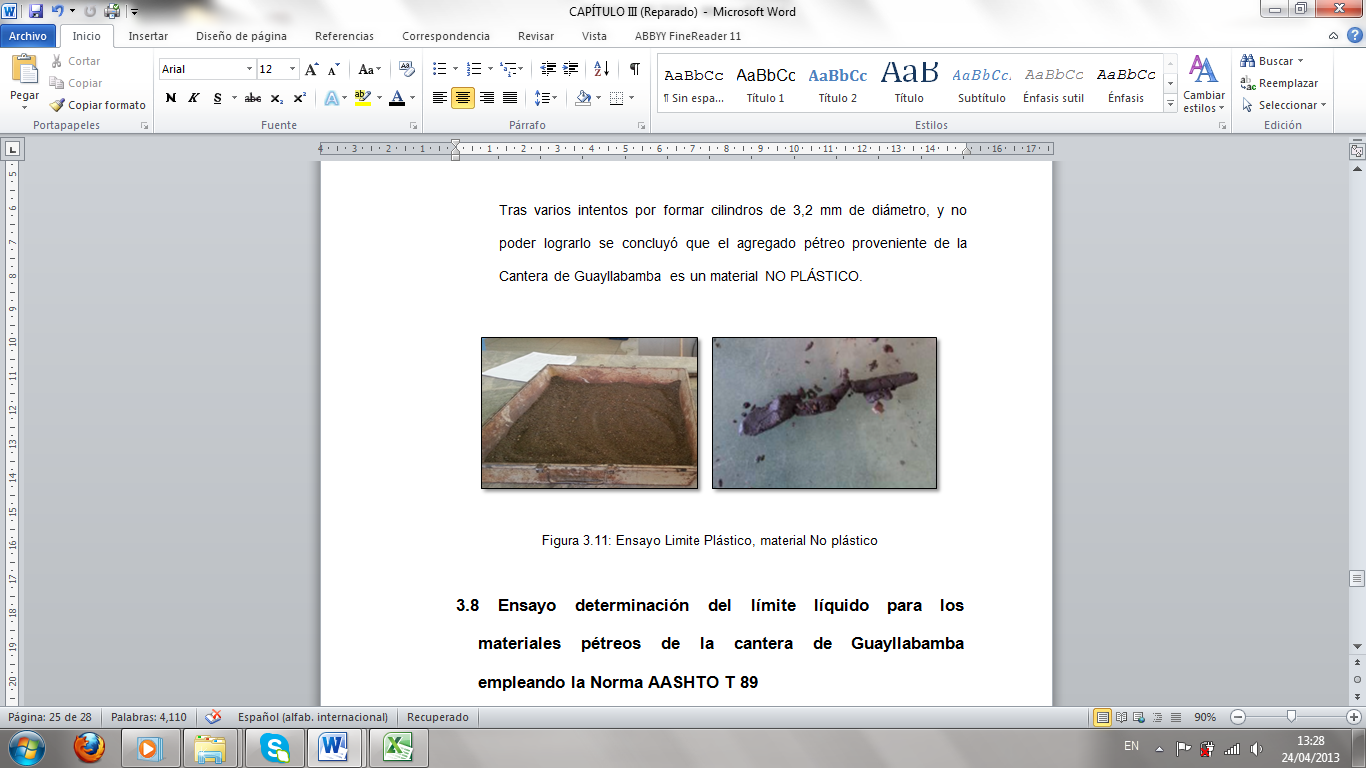 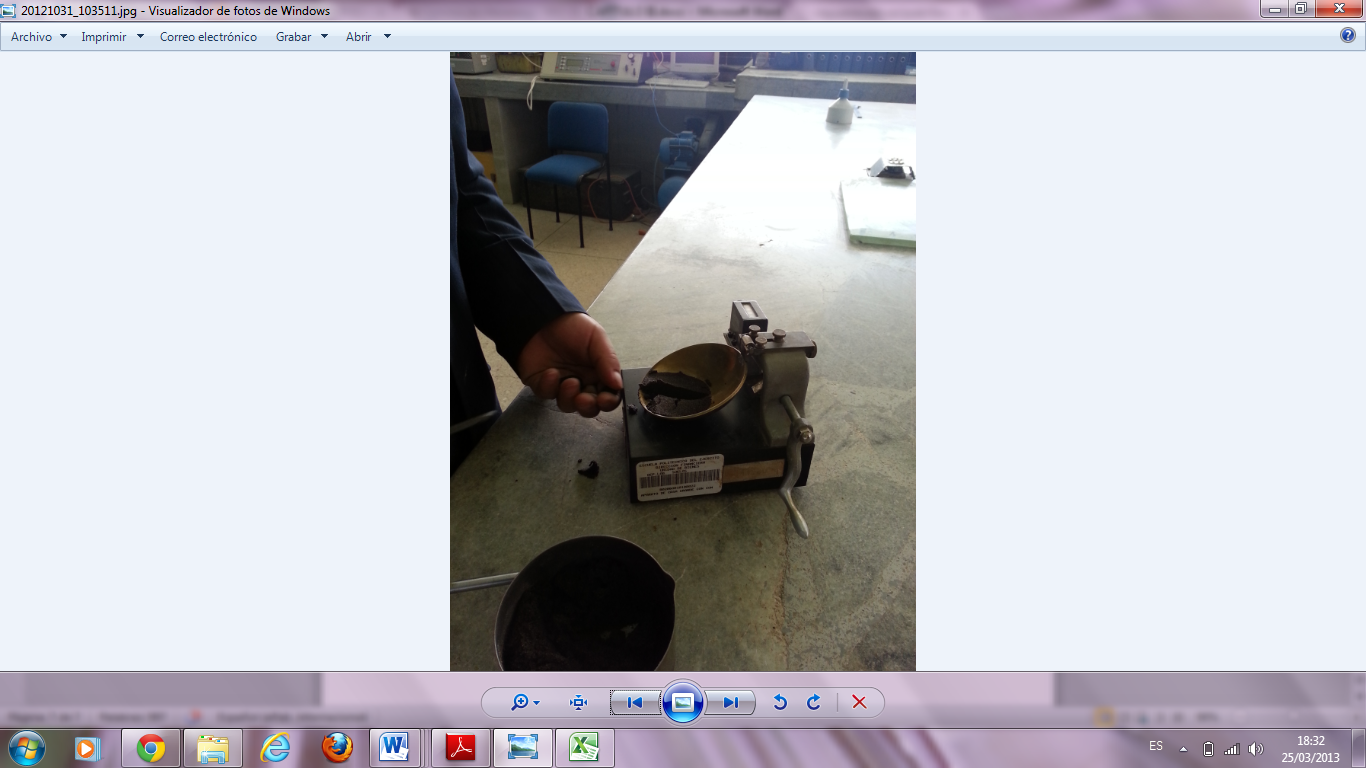 Tras varios intentos por lograr que se una los bordes de la muesca, y no poder lograrlo se concluyó que el agregado pétreo proveniente de la Cantera de Guayllabamba es un material con Limite Liquido de cero.
Resultados de los ensayos aplicados a los Agregados
Agregados procedentes de la Cantera de Guayllabamba
CAPITULO IV
ENSAYOS EN LOS LIGANTES
ENSAYOS EN EL ASFALTO
El cemento asfaltico utilizado es de tipo AP-3 proveniente de Chova del Ecuador S.A , ubicada en Sangolquí, Km. 1 vía a Pifo.
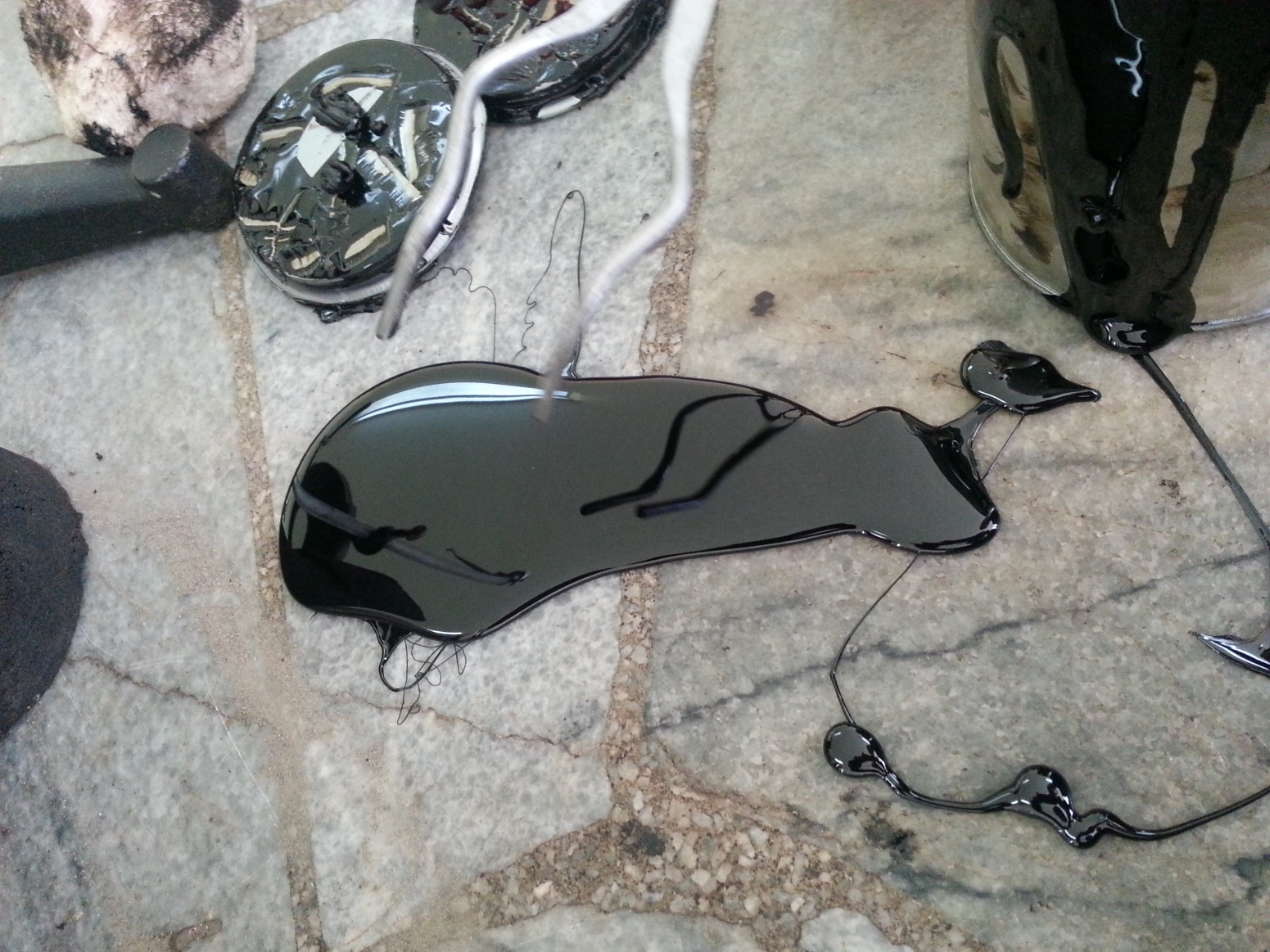 Punto de Ablandamiento de Materiales Bituminosos (Aparato De Anillo Y Bola) empleando la Norma ASTM D-36
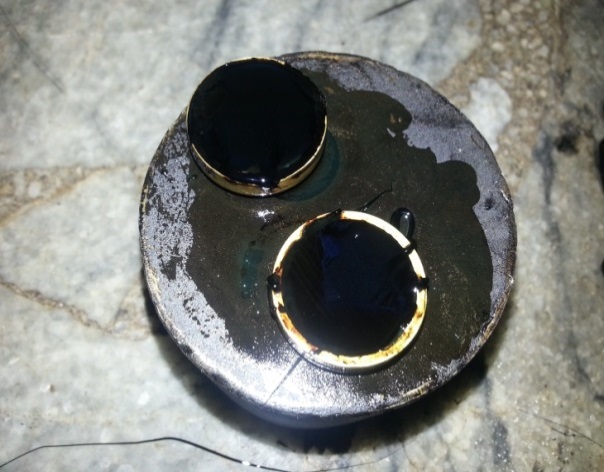 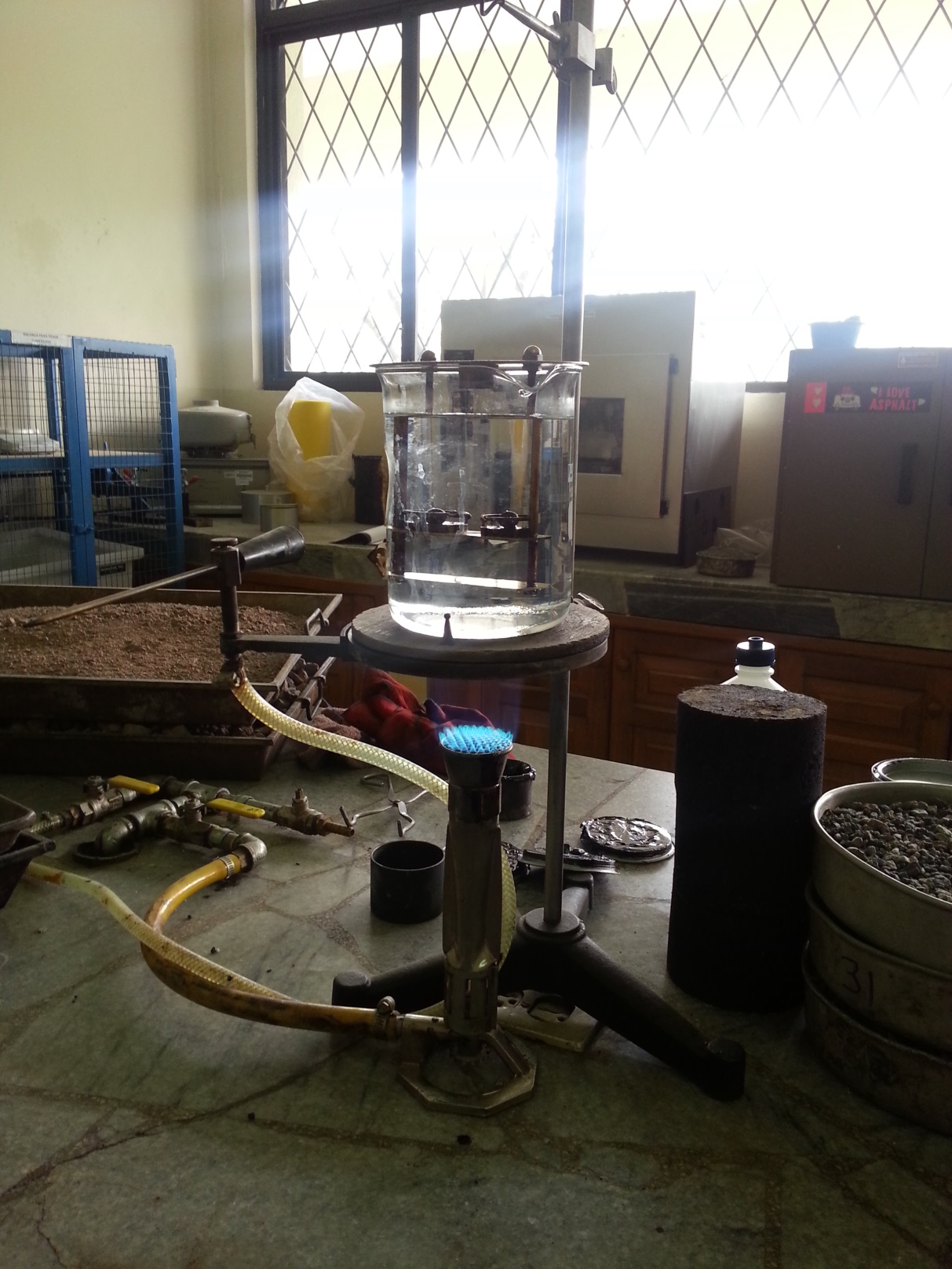 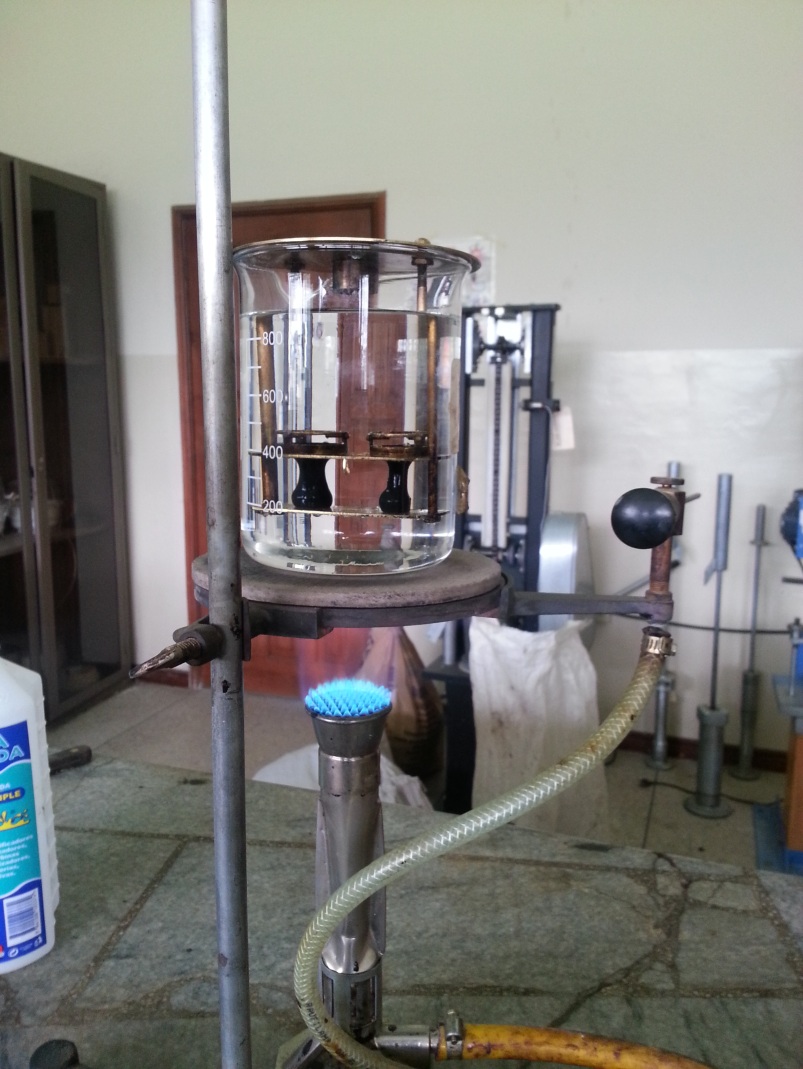 Colocar el asfalto en los moldes y dejar enfriar por 30 minutos
Agua destilada que tenga un incremento de temperatura de 5°C/min.
Colocar los especímenes
Anota para cada anillo y bola, la temperatura en el momento en que toque el fondo del plato de base
Índice de Penetración Cementos Asfalticos empleando la Norma ASTM D5 ( AASHTO T49 )
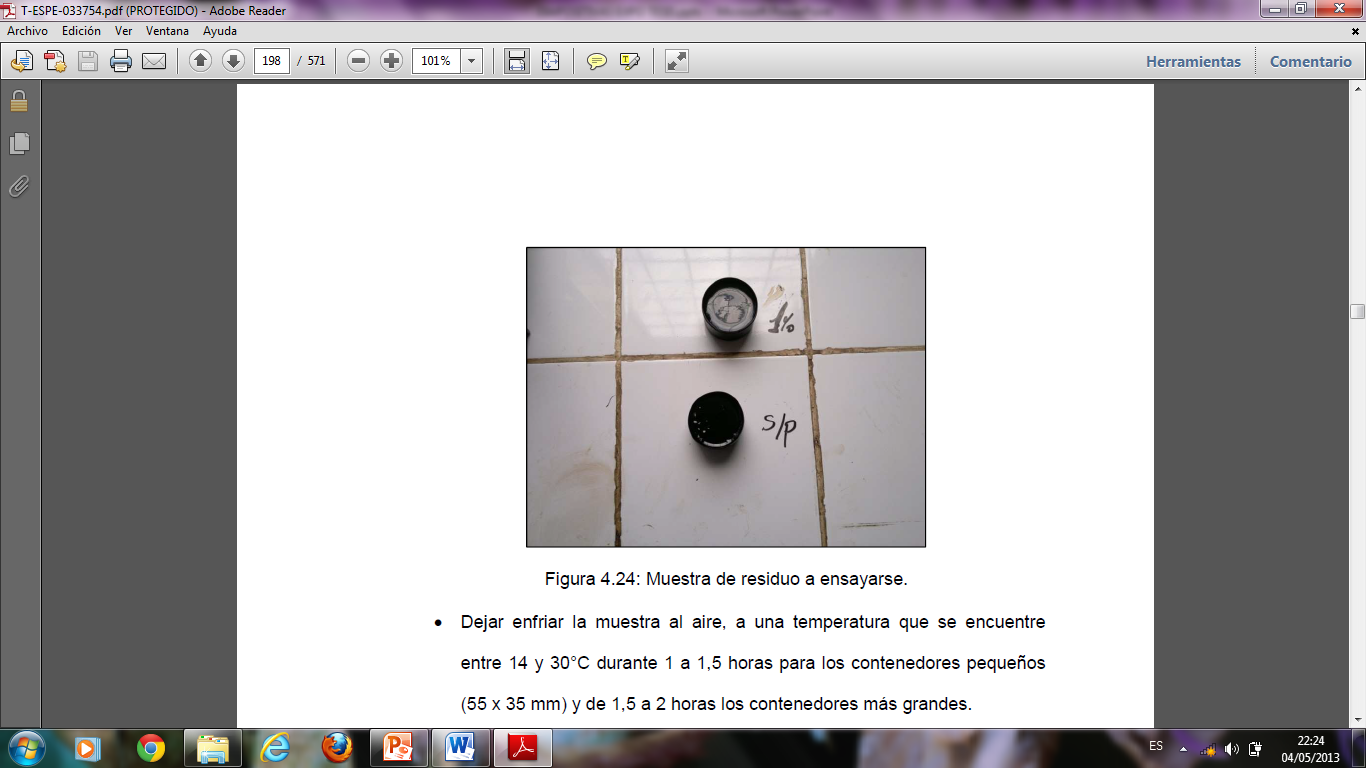 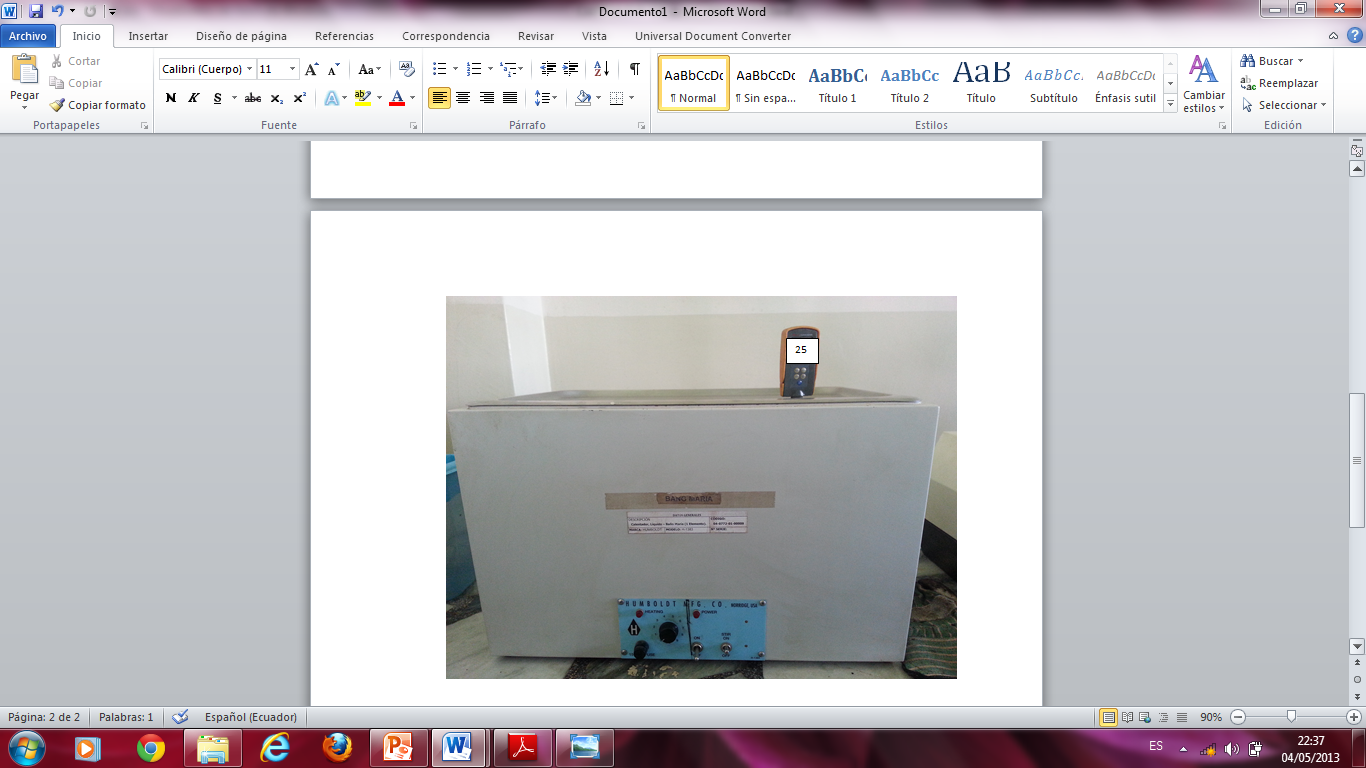 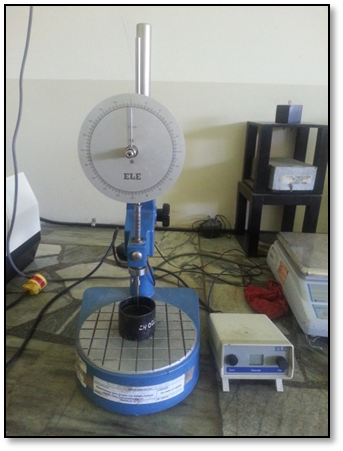 Llena el molde 
hasta una altura superior al menos 10 mm a la penetración supuesta y dejar enfriar 1 hora
Sumergir el molde a una temperatura de 25°C, durante un periodo de 30 minutos
Armar el equipo, encerar y soltar el mecanismo que libera la aguja durante 5 s.
Se lee y anota la distancia en décimas de milímetro
Ensayo de Ductilidad en el Asfalto empleando la Norma ASTM D 113
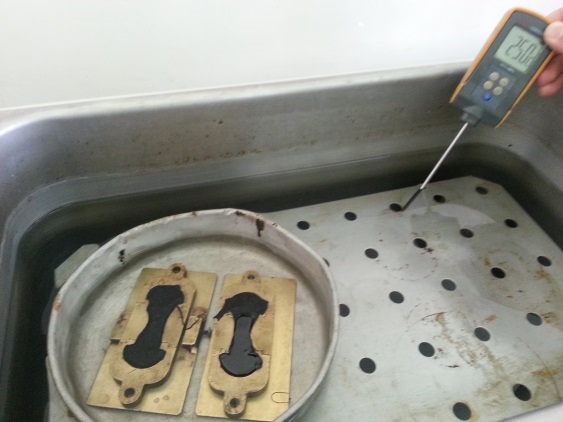 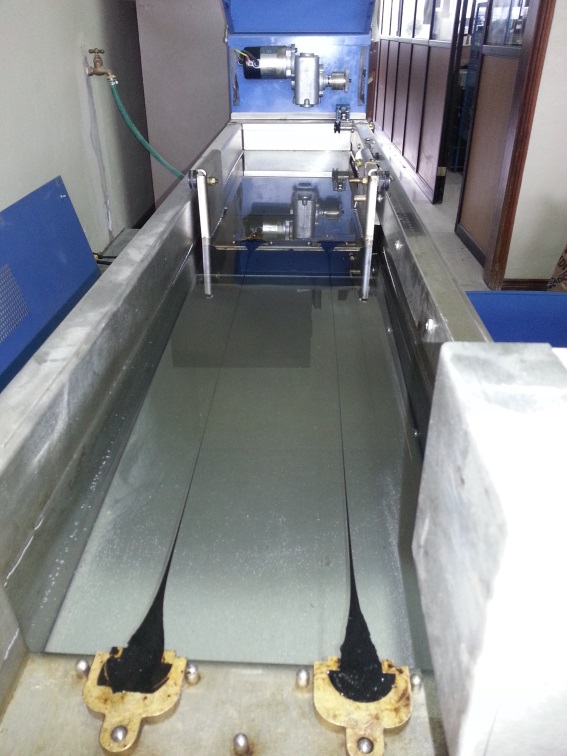 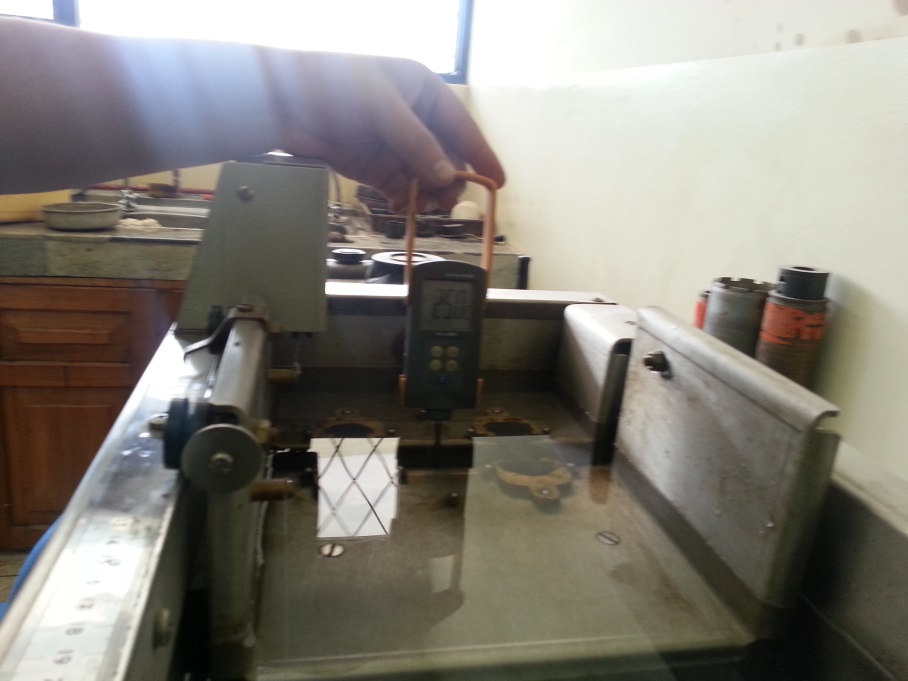 - Colocar el asfalto en los moldes, dejar enfriar por 30 min.
- Después colocar los moldes en el baño por 30 min a 25°C
Fija las briquetas con sus mordazas en el ductilómetro sujetando los extremos
Se enciende el motor, y jala la muestra con una velocidad de 5 cm por minuto, hasta producir una ruptura.
ENSAYO EN LA EMULSIÓN ASFÁLTICAPorcentaje de Asfalto Residual empleando la Norma ASTM D 6934-8
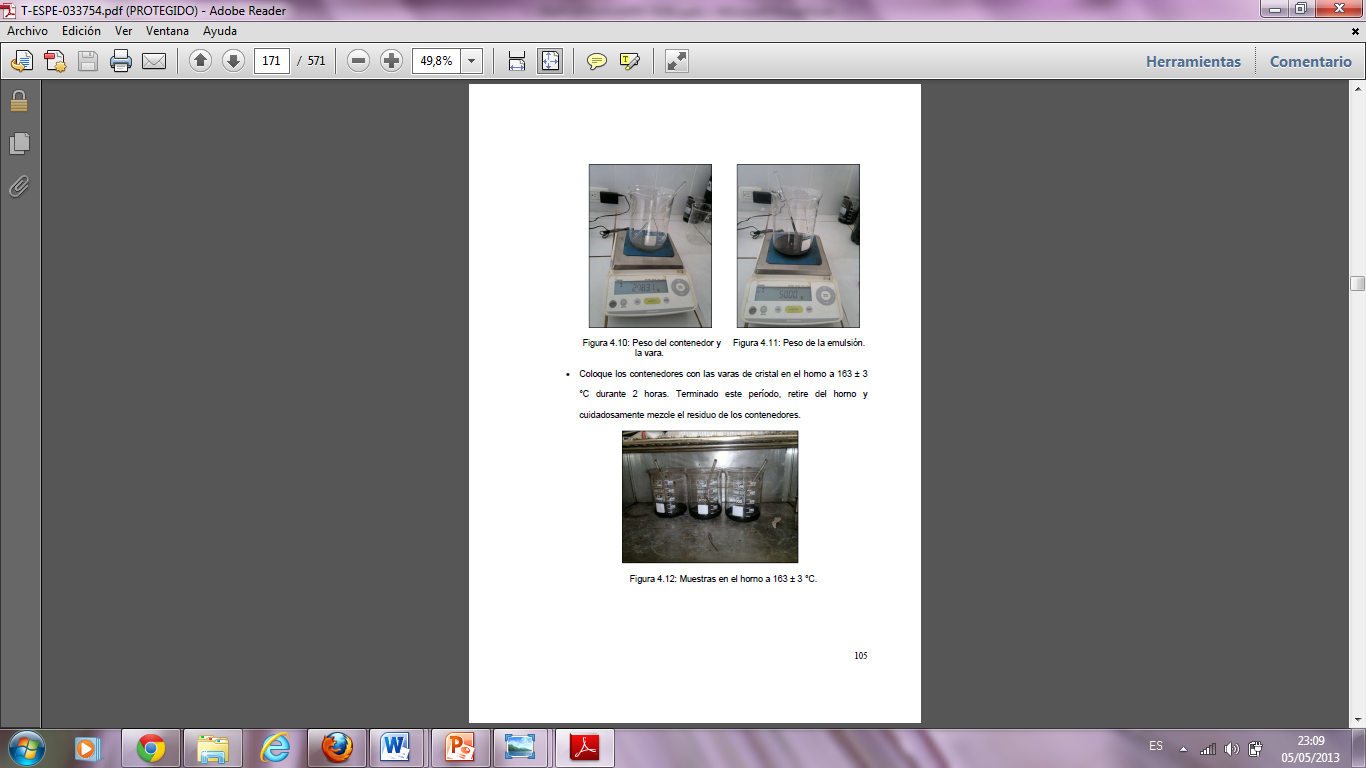 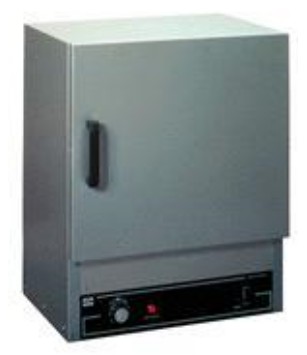 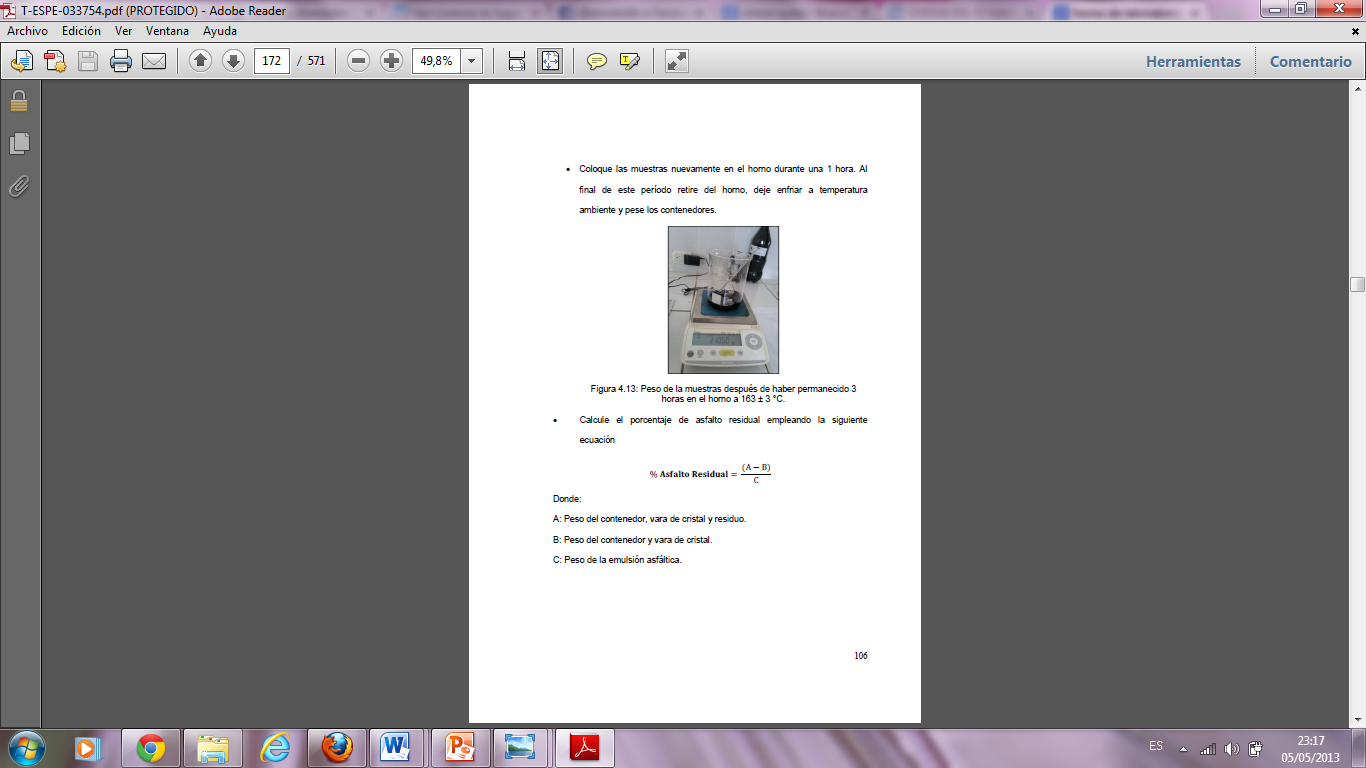 Pesar el contenedor más una vara para agitar.
Adicione 50±1 g de emulsión.
En el horno a 163±3°C colocar la muestra 2 horas. Después retirar, agitar y volver a colocar en el horno 1 hora
Sacar las muestras, dejarlas enfriar y pesar los contenedores
Resultados obtenidos:
ASFALTO
EMULSIÓN ASFÁLTICA
CAPITULO V
DISEÑO DE LA MEZCLA ASFÁLTICA MODIFICADA CON POLÍMEROS SBR Y SBS
Requerimientos preliminares de diseño:
Relaciones de Gravimétricas y Volumétricas de las Mezclas Asfálticas
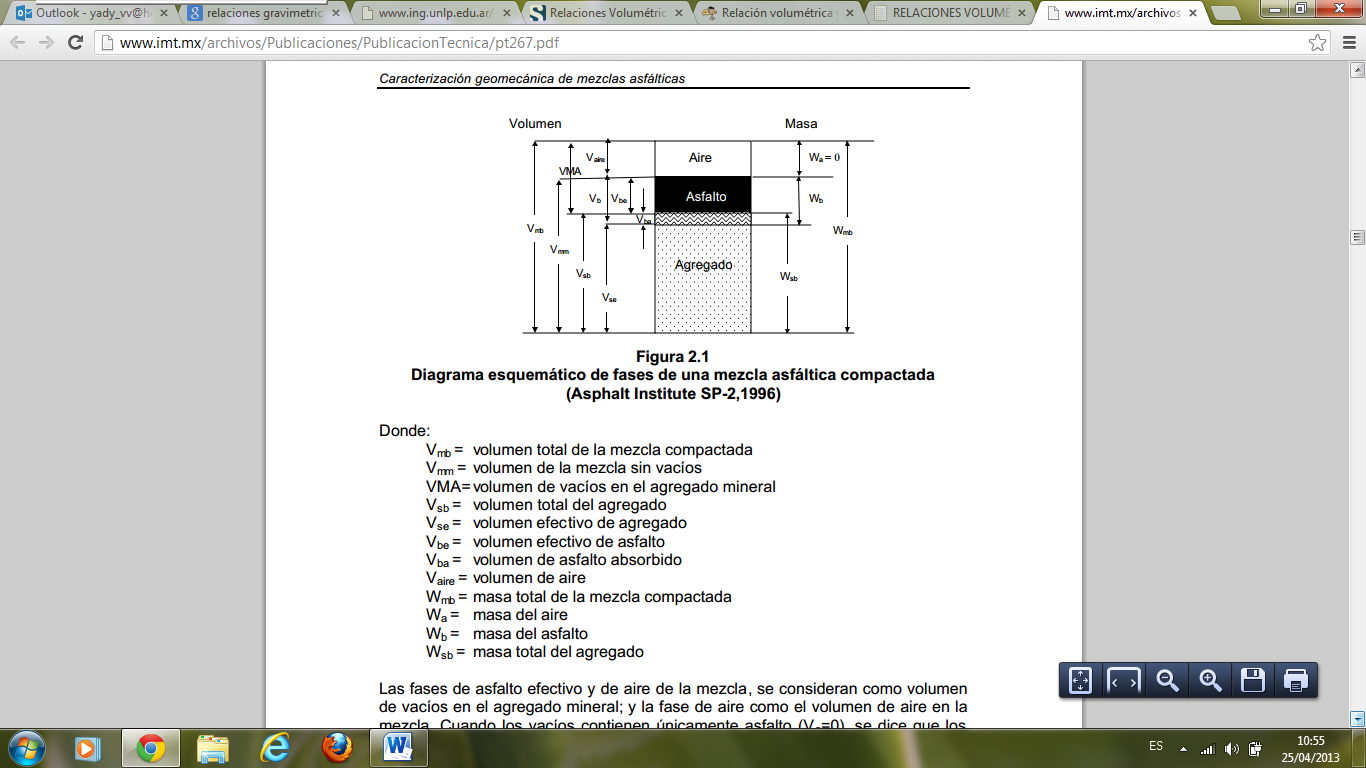 Dónde:

Vmb = V. total de la mezcla compactada
Vmm = V. de la mezcla sin vacíos
VMA=V. de vacíos en el agregado mineral
Vsb = V. total del agregado 
Vse = V. efectivo de agregado
Vbe = V. efectivo de asfalto
Vba = V. de asfalto absorbido
Vaire = V. de aire
Wmb = M. total de la mezcla compactada
Wa = M. del aire
Wb = M. del asfalto
Wsb =M. total del agregado
Diagrama esquemático de fases de una mezcla asfáltica compactada.
Gravedad Específica Bulk del agregado (Gsb):
Dónde: 

Gsb = gravedad especifica bulk para el agregado total. 
P1, P2, Pn = porcentajes individuales por masa de agregado. 
G1, G2, Gn = gravedad especifica neta individual del agregado.
Gravedad Específica Efectiva del agregado (Gse):
Gse, incluye todos los espacios vacíos en las partículas del agregado, excepto aquellos que absorben el asfalto.
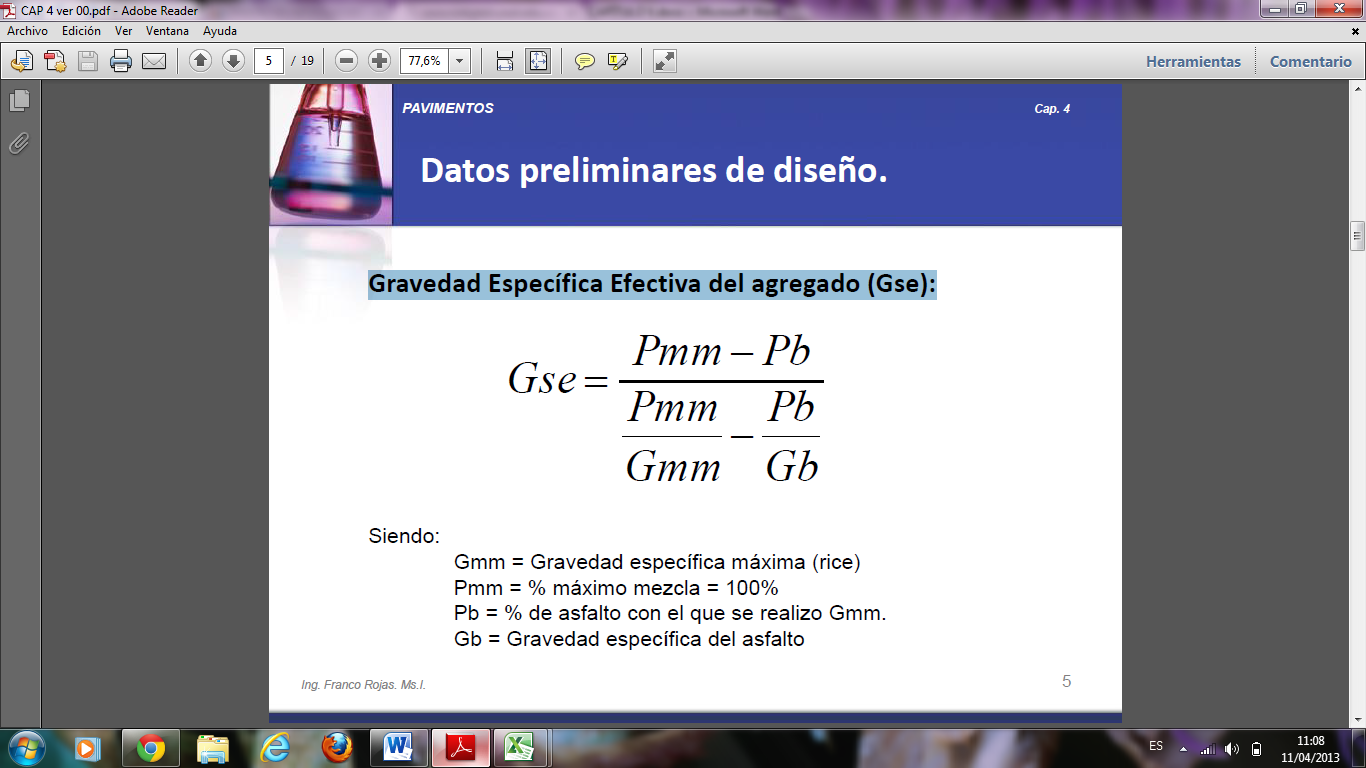 Donde:
Gse = gravedad específica efectiva del agregado
Gmm = gravedad específica máxima de la mezcla sin vacíos de aire 
Pmm = % de masa total de la mezcla suelta = 100% 
Pb = % de asfalto con el cual se determina la Gmm 
Gb = gravedad especifica del asfalto
Gravedad Específica Máxima (Gmm):
Con el fin de calcular el porcentaje de vacíos de aire para cada contenido de asfalto.
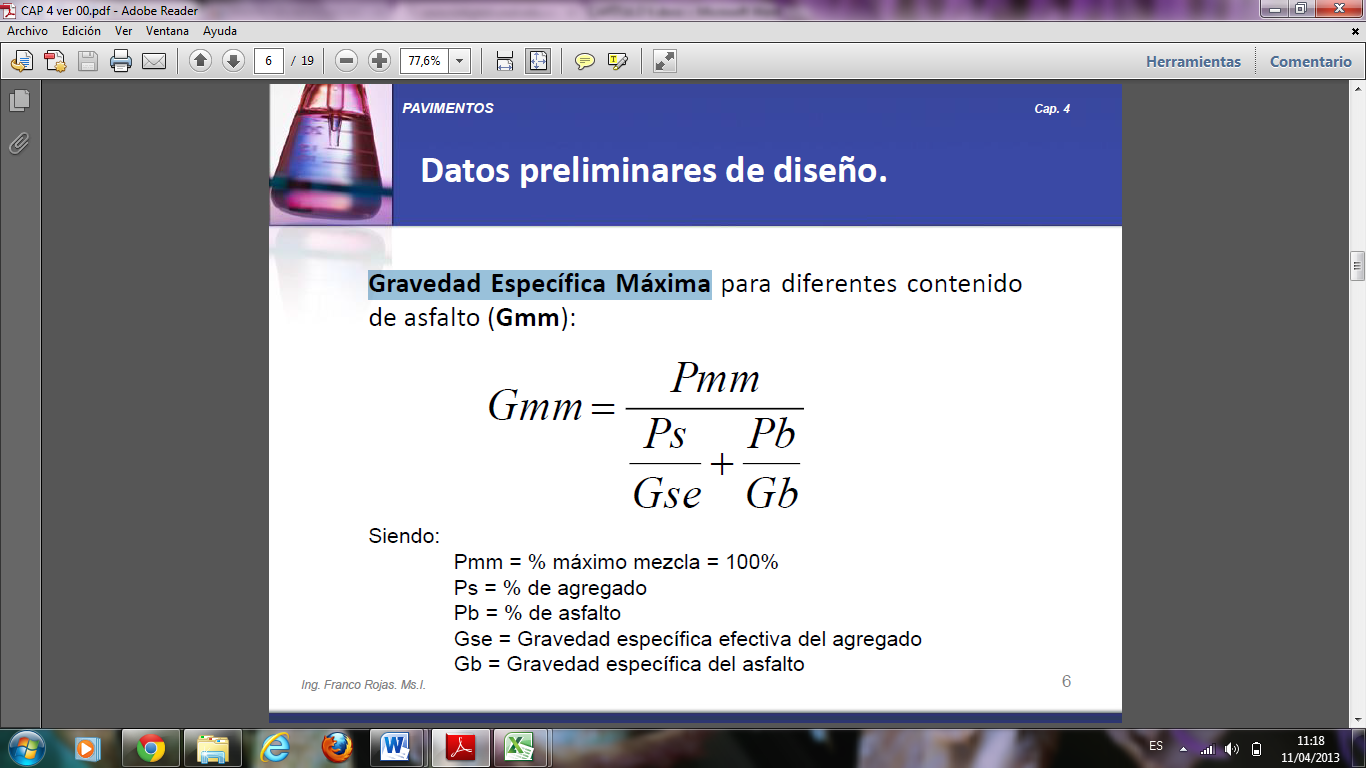 Dónde:
 
Pmm = % de la masa del total de la mezcla suelta = 100% 
Ps = % de agregado. Ps = 100 – Pb. 
Pb = % de asfalto 
Gse = gravedad específica efectiva del agregado. 
Gb = gravedad específica del asfalto.
Absorción de asfalto (Pba):
Se expresa como un porcentaje de la masa del agregado
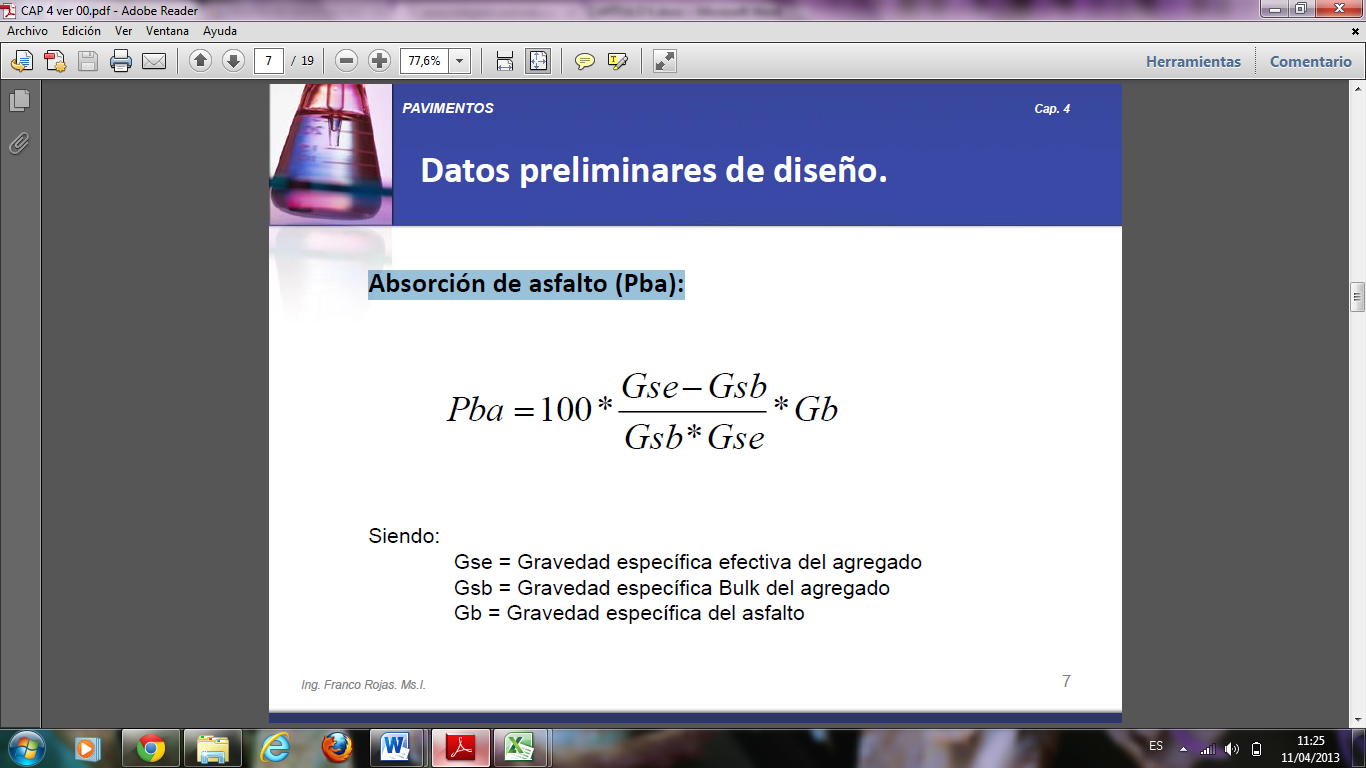 Dónde: 

Gse = gravedad específica efectiva del agregado. 
Gsb = gravedad específica bulk del agregado. 
Gb = gravedad específica del asfalto.
Contenido efectivo de asfalto (Pbe):
Es el volumen total de asfalto menos la cantidad de asfalto absorbido dentro de las partículas del agregado.
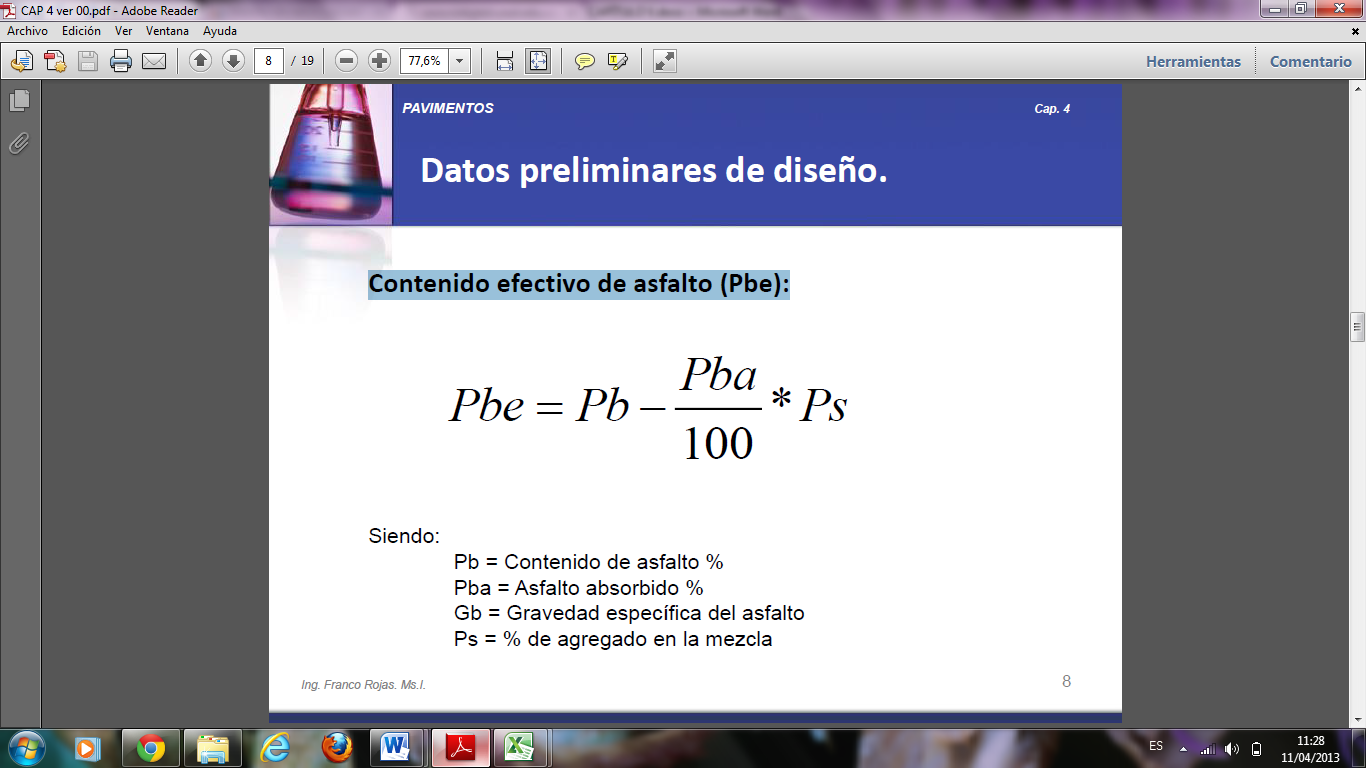 Donde: 

Pb = Contenido de asfalto % 
Pba = Asfalto absorbido %  
Ps = % de agregado en la mezcla
Vacíos de Agregado Mineral (VAM)
Se definen  como el vacío intergranular entre las partículas del agregado en una mezcla asfáltica compactada.
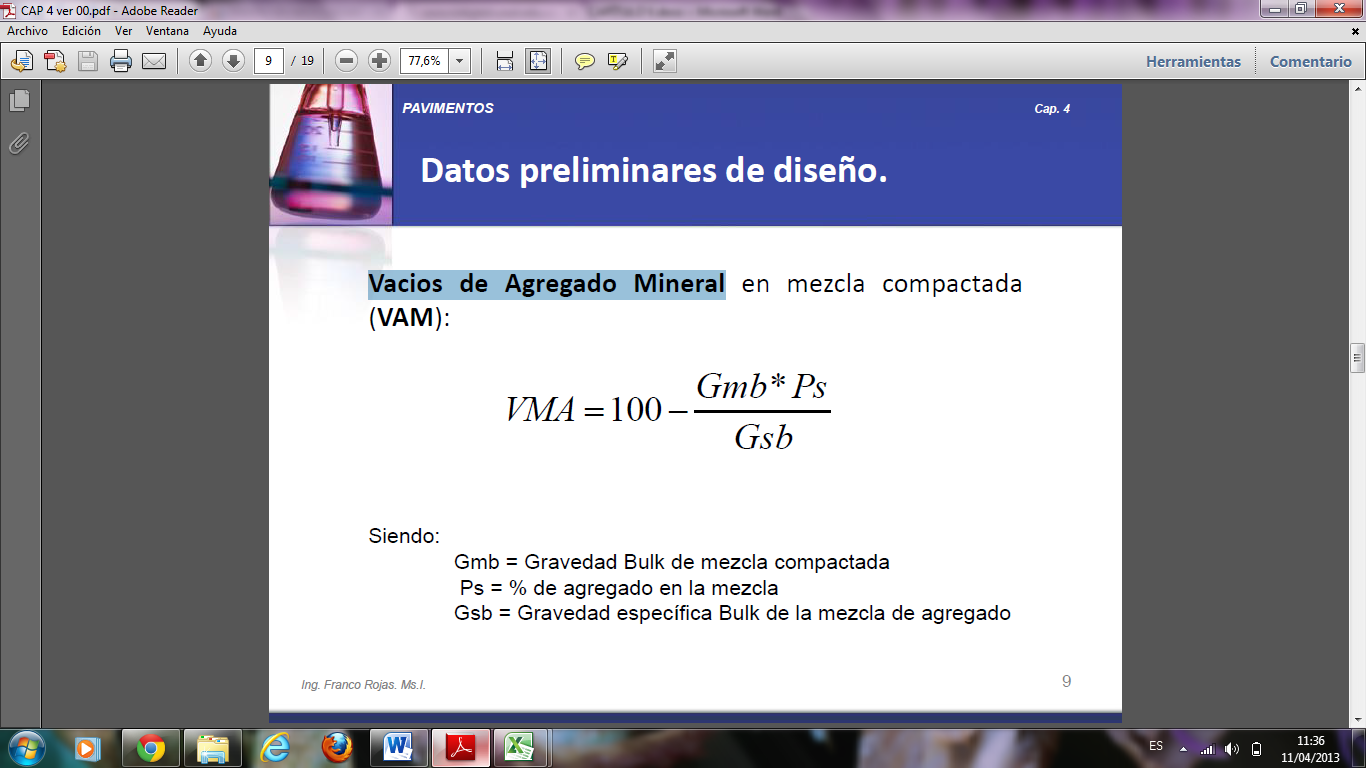 Dónde: 

Gmb = Gravedad Bulk de mezcla compactada 
Ps = % de agregado en la mezcla 
Gsb = Gravedad específica Bulk de la mezcla de agregado
Vacíos llenados con asfalto (VFA):
Espacio vacío intergranular entre las partículas del agregado que es ocupado por el asfalto efectivo.
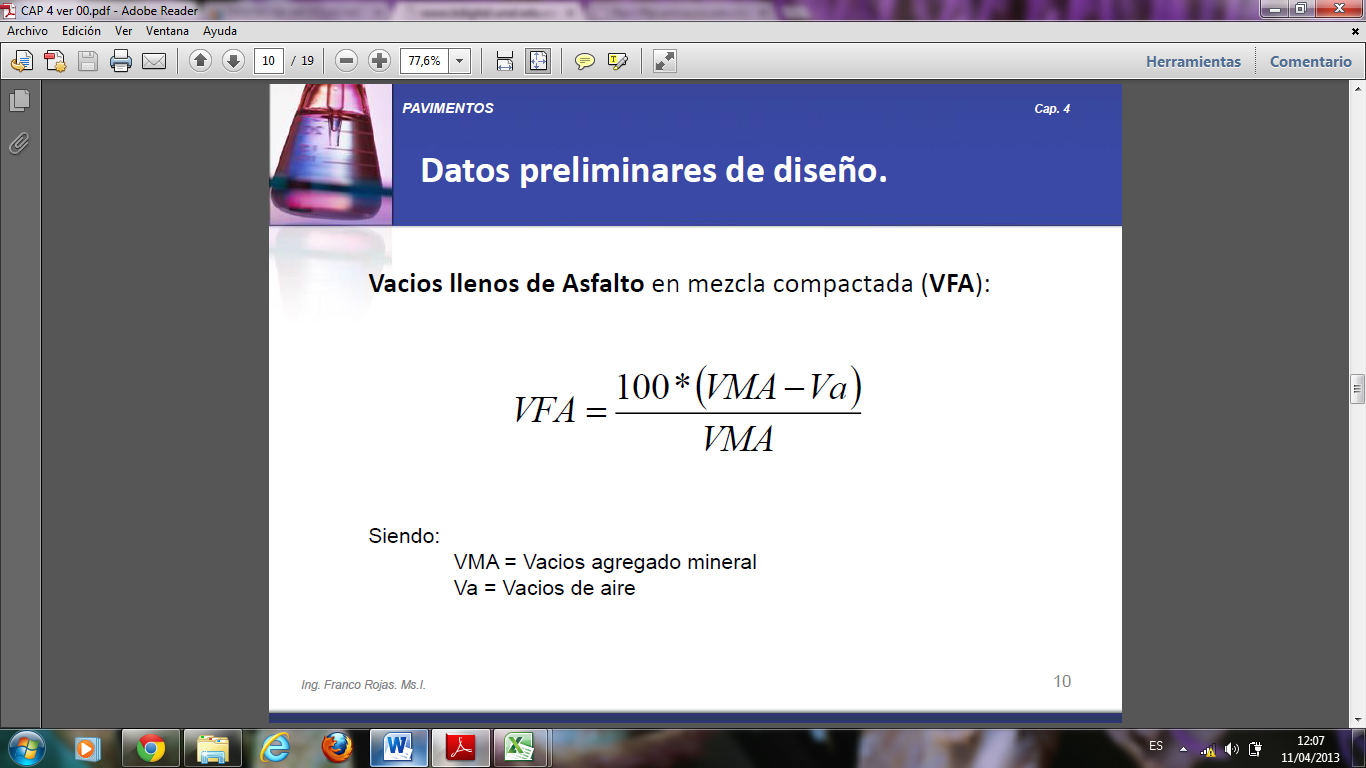 Dónde:

VMA = Vacíos agregado mineral 
Va = Vacíos de aire
Dosificación de los Agregados Pétreos
P = Aa + Bb
Dónde:  
P = el porcentaje de los agregados combinados que pasan por un tamiz dado;
A, B= material que pasa a un tamiz dado para los agregados individuales.
a, b= %  de los agregados individuales que se utilizan en la combinación, en donde el total = 100.
% que más se ajustan a los límites mínimos y máximos
Granulometría obtenida con la combinación realizada con los agregados de la cantera de Guayllabamba
Curva Granulométrica óptima del agregado.
Granulometría requerida para una briqueta de 1200 g.
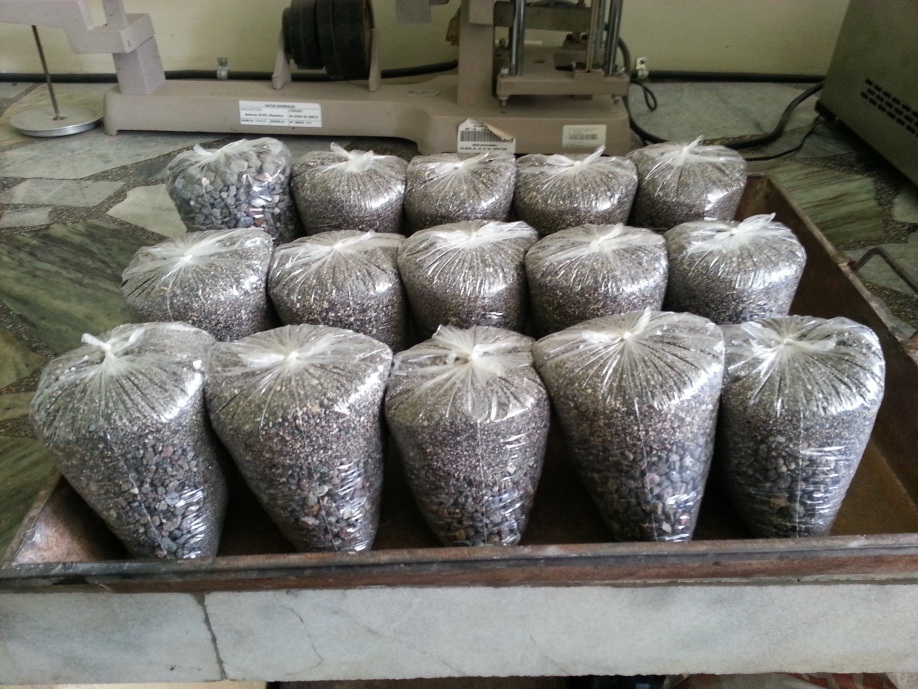 DISEÑO DE LA MEZCLA ASFÁLTICA MODIFICADA CON POLÍMERO SBS
Método Marshall del diseño de mezcla.
Determinación del Asfalto Optimo:
P= % aprox. de contenido asfaltico de la mezcla
a= % retenido en un tamiz (No.8)
b= % pasante del tamiz (No. 8) y retenido en el (No. 200) 
c= % que pasa el tamiz (No. 200)
K= 0.20 por 5 % o menos pasando el tamiz (No. 200)
F= 0.7.
Se opta por realizar 4 incrementos, para obtener el contenido óptimo de asfalto
Preparación de las probetas de ensayo:
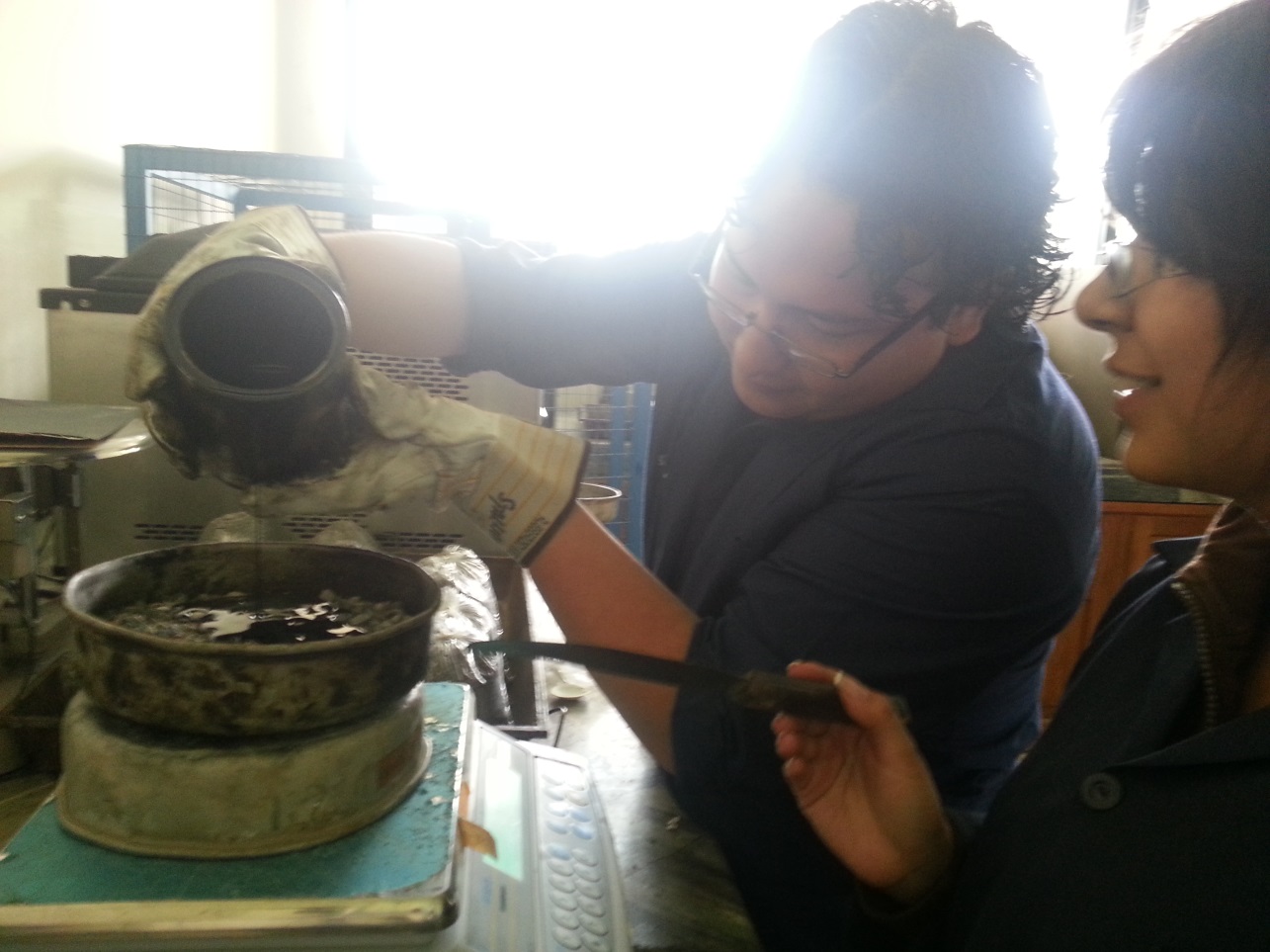 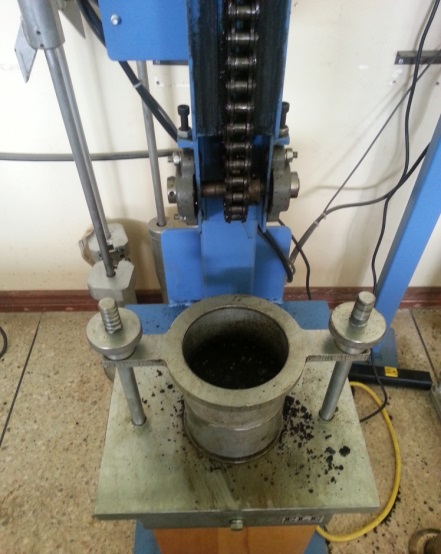 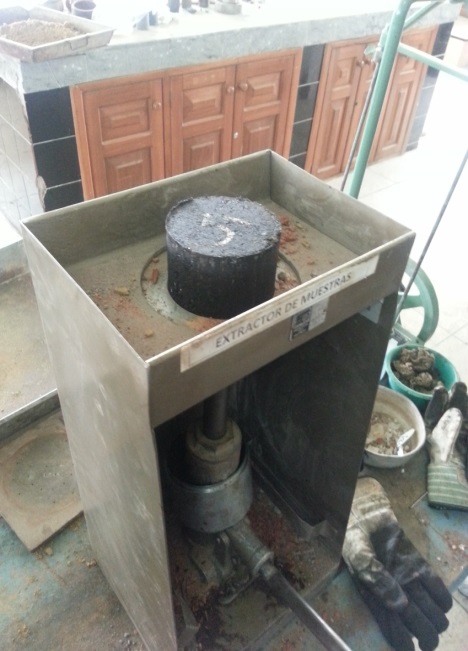 Mezclar el agregado y el asfalto caliente en las porciones establecidas
Compactar la mezcla homogénea 75 veces a cada lado
Cuando las probetas están frías extraerlas.
NOTA: Repetir este proceso con todos los porcentajes de asfalto que se obtuvo, y obtener de cada una el PESO EN EL AIRE, PESO SATURADO SUPERFICIE SECA Y PESO SUMERGIDO
Ensayo de muestras:
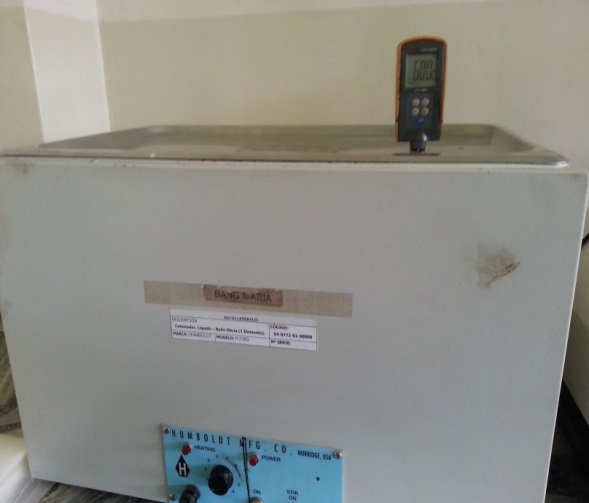 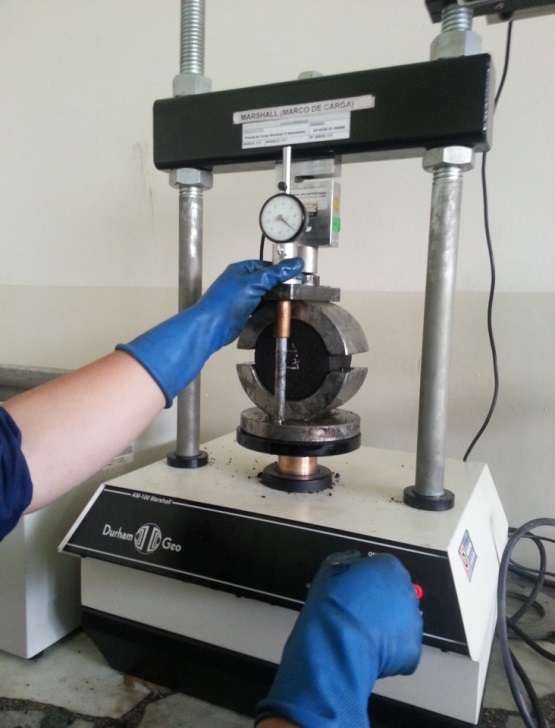 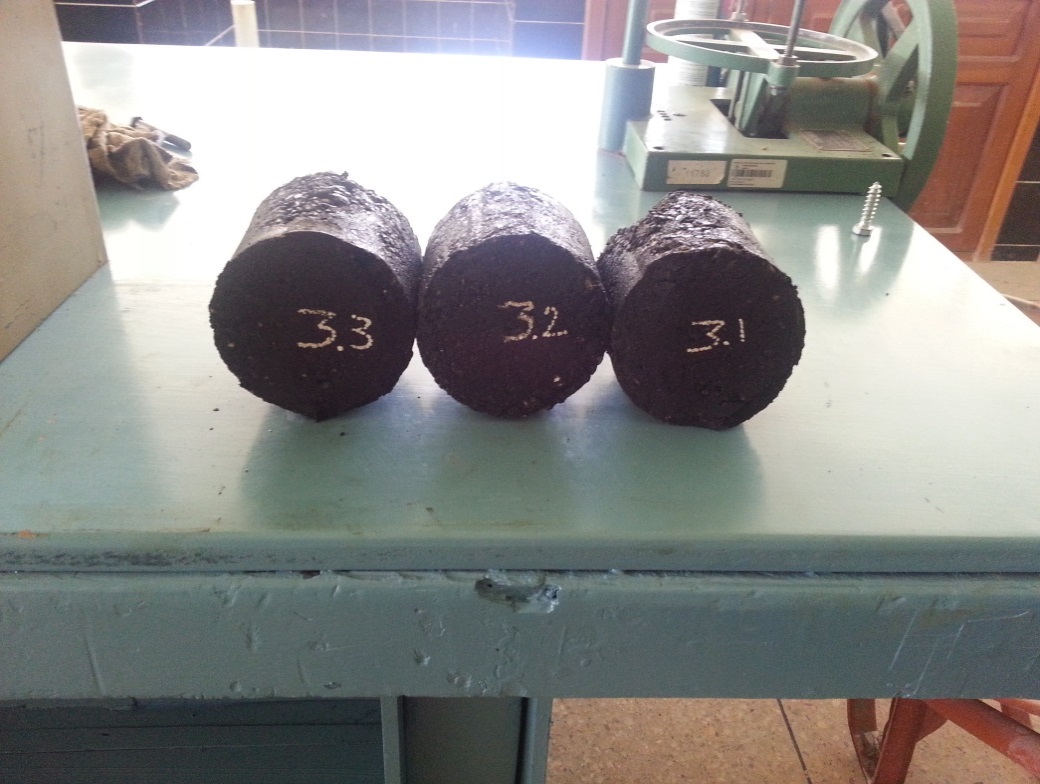 Sumergir cada muestra en la tina de agua a 60ºC ± 1ºC de 30 a 40 minutos antes de la evaluación
Ubique la muestra, centre el montaje,  coloque el medidor de flujos, encienda el dispositivo hasta que falle, anote la estabilidad y flujo
El procedimiento deberá ser completado en  30 segundos
Resultados:
Resultados de:
Gravedad especifica efectiva (Gse) Absorción de asfalto (Pba) 
Contenido efectivo de asfalto (Pbe).
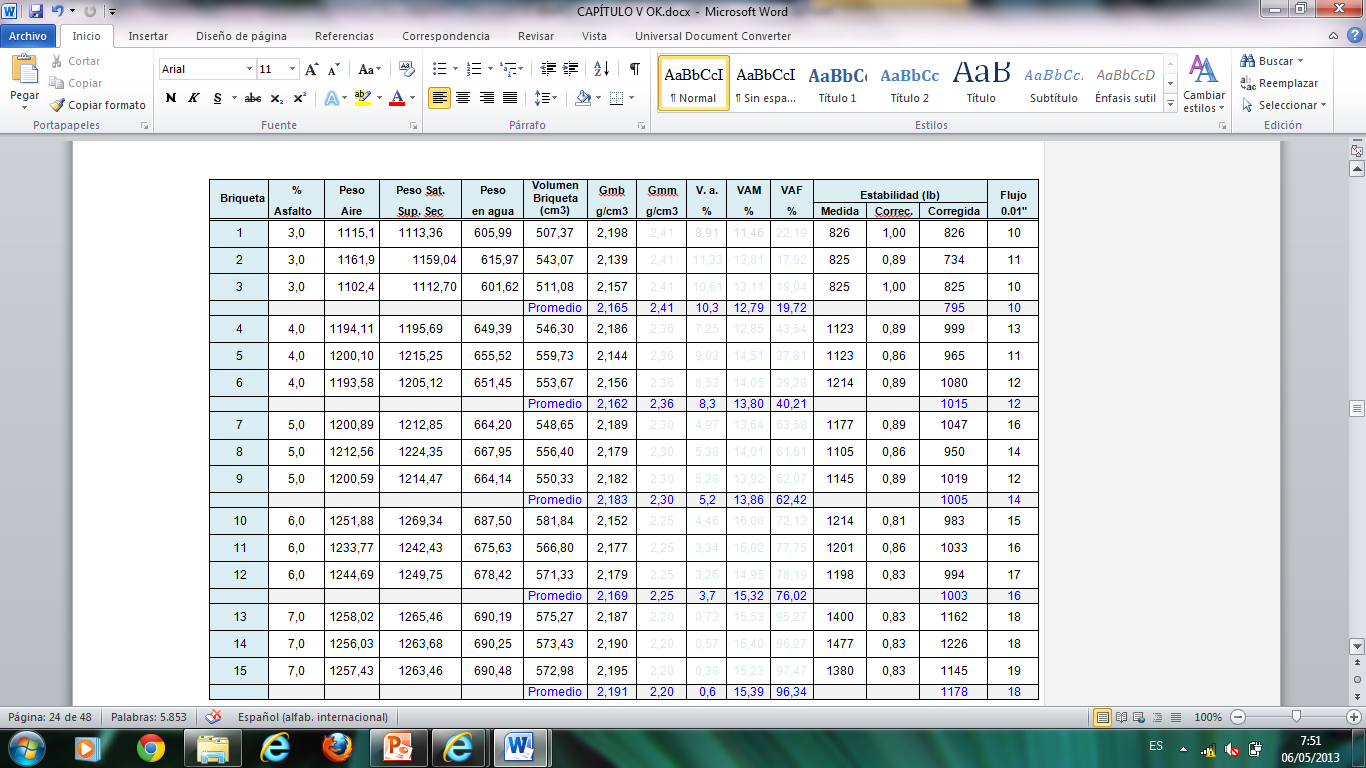 Resultados ensayo Marshall
Estabilidad 
Vs Porcentaje de Asfalto.
Flujo 
Vs Porcentaje de Asfalto
Densidad 
Vs Porcentaje de Asfalto.
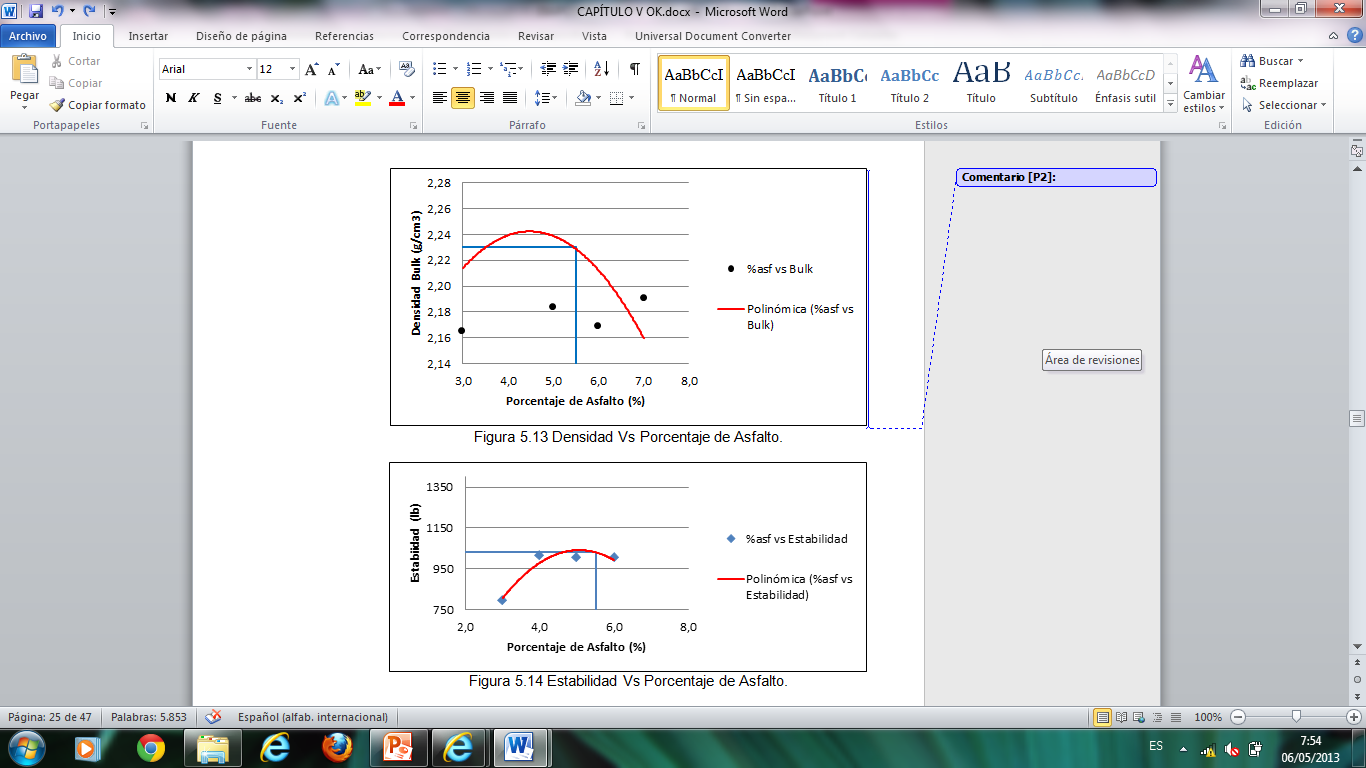 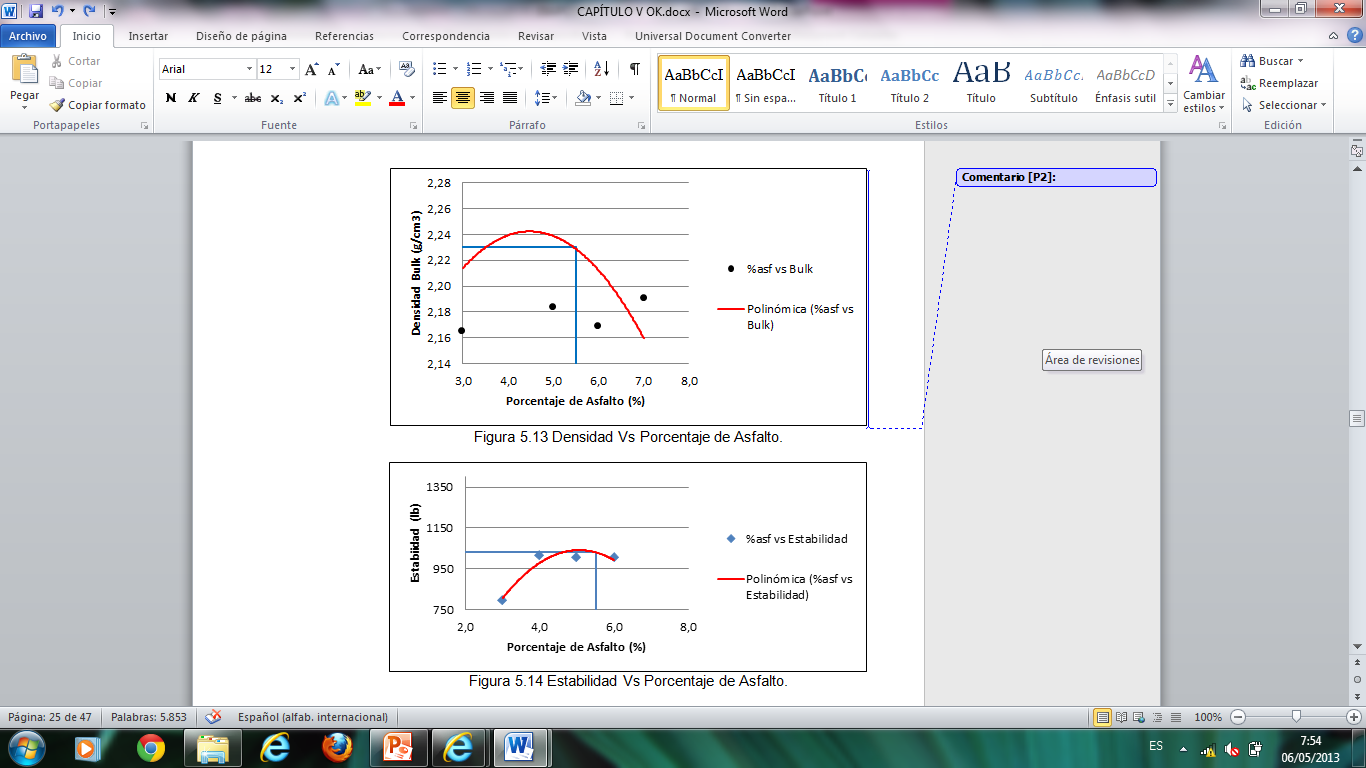 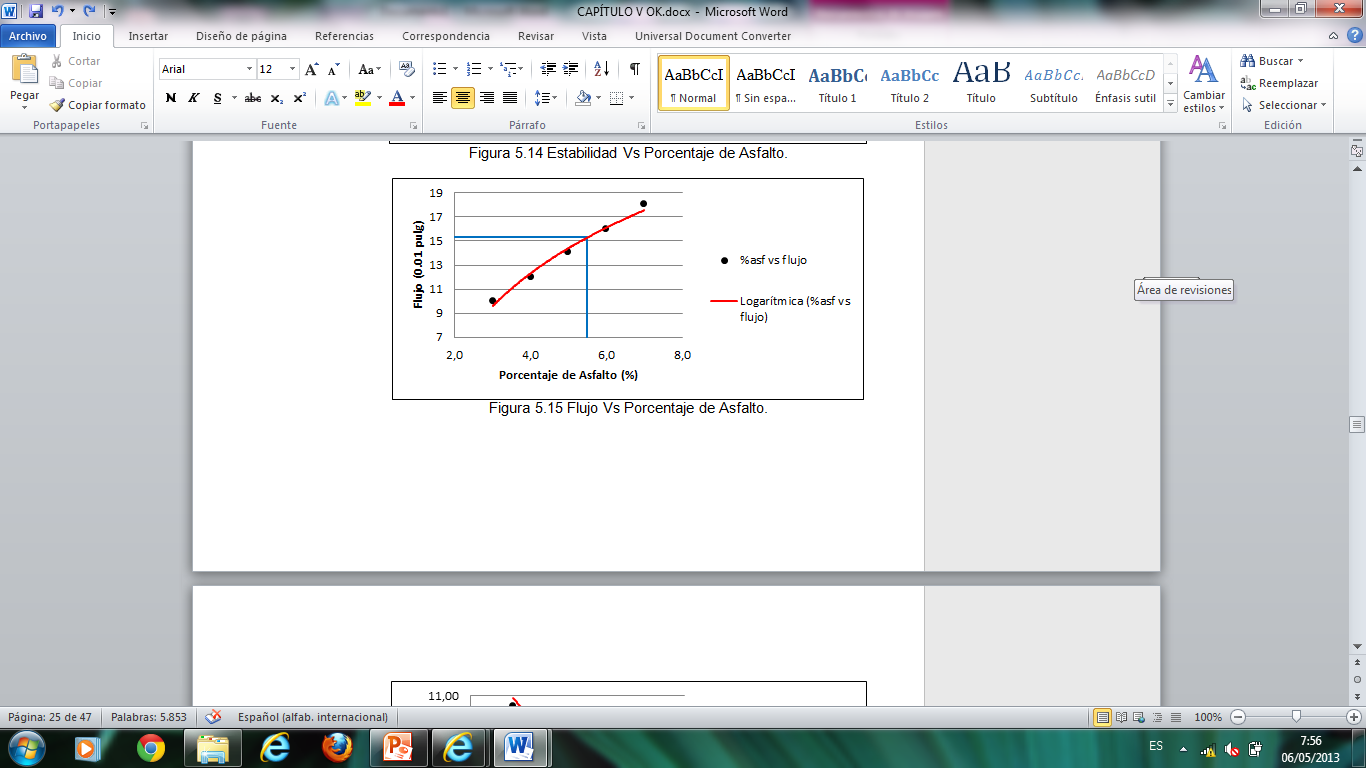 Vacíos de Asfalto
Vs Porcentaje de Asfalto
Vacíos de Agregado Mineral 
Vs Porcentaje de Asfalto.
Vacíos de Aire 
Vs Porcentaje de Asfalto.
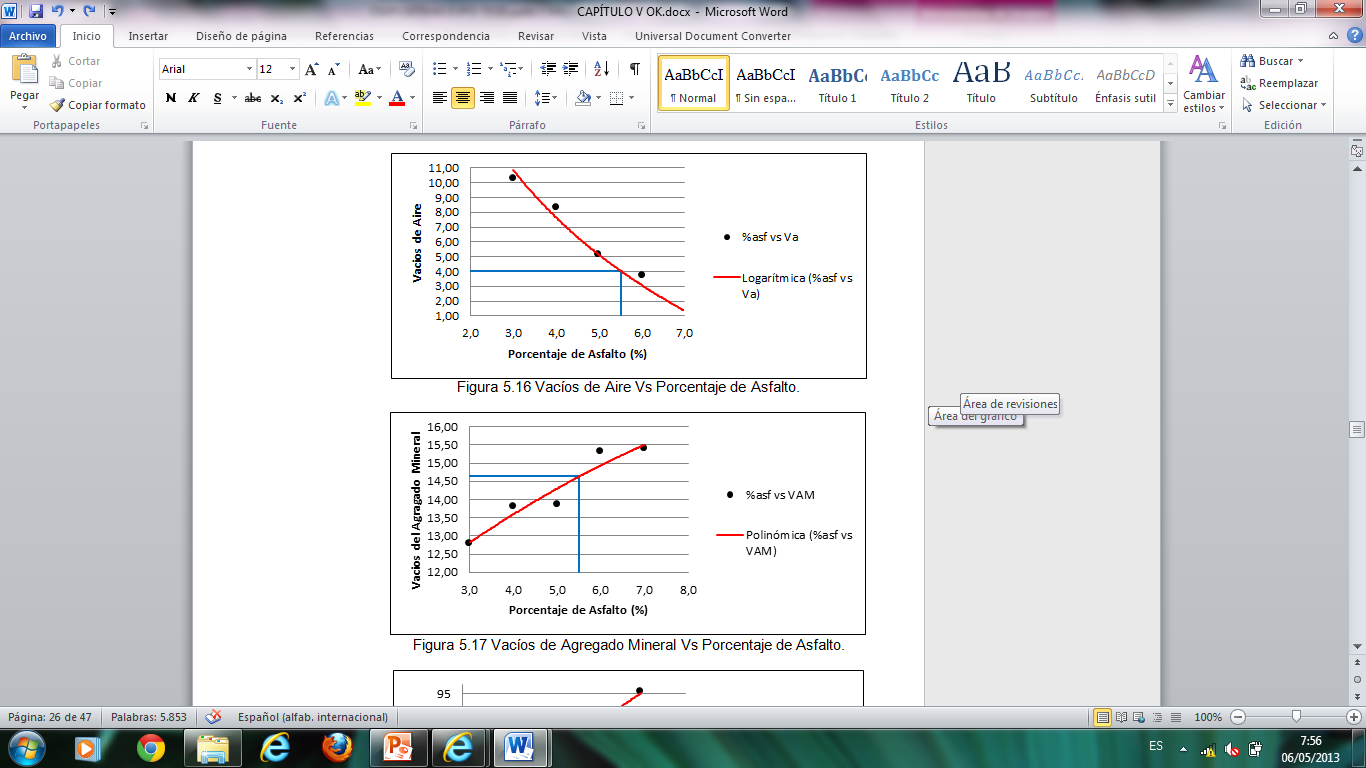 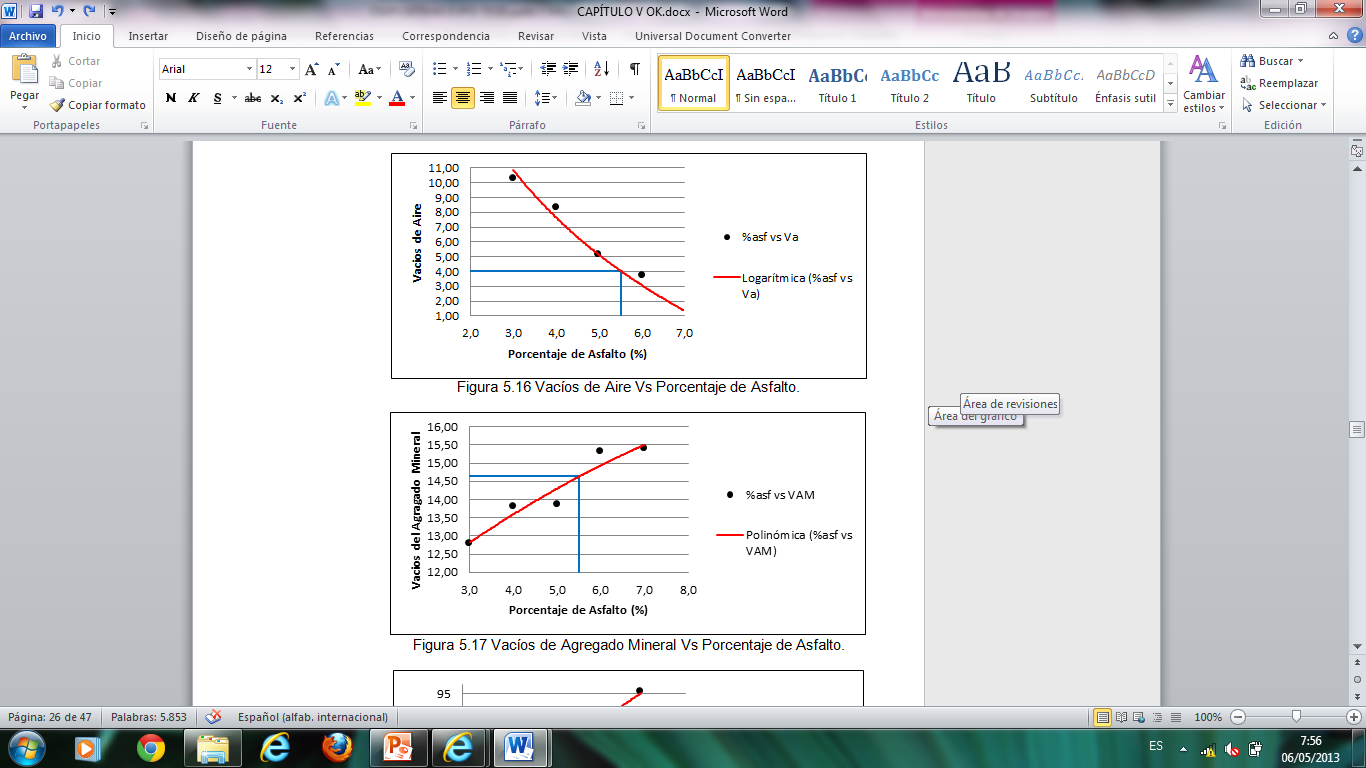 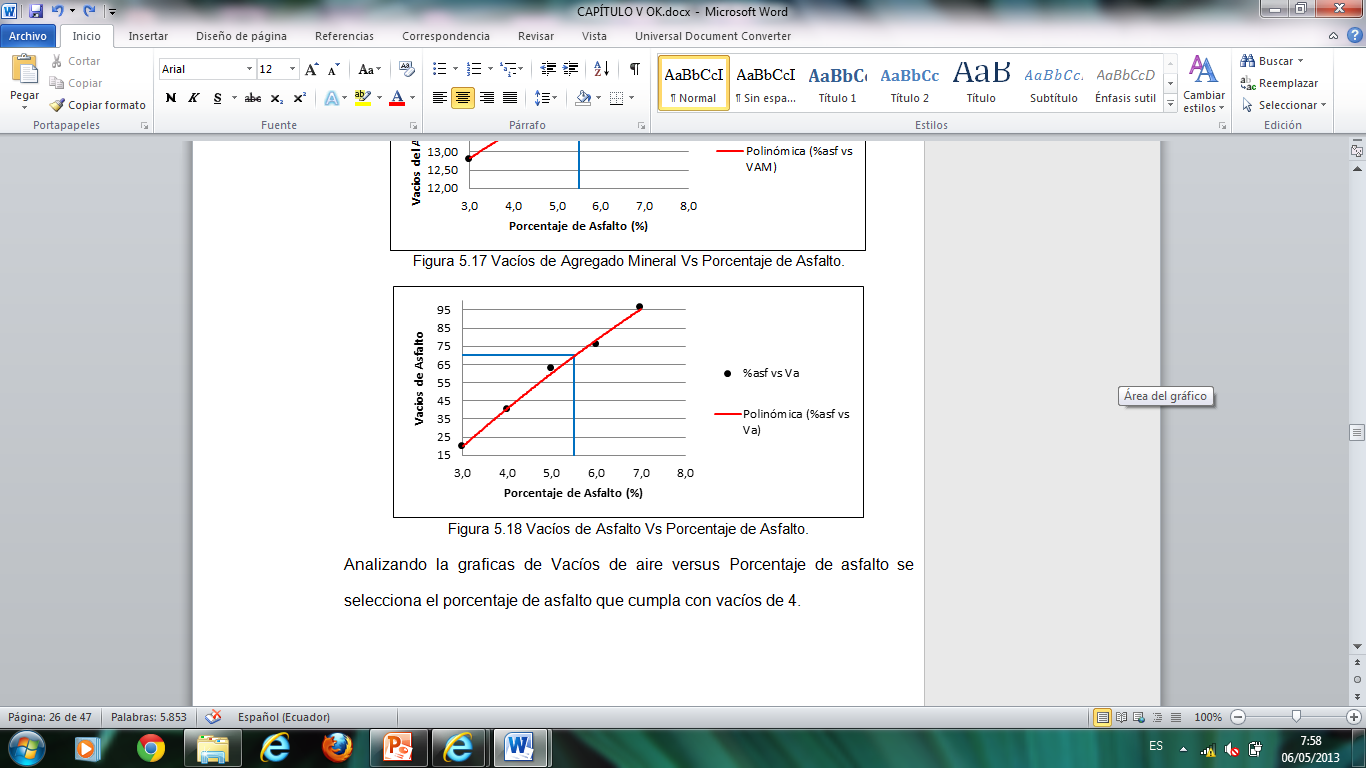 NOTA: EL CONTENIDO DE ASFALTO OPTIMO ES 5.5%
Determinación del porcentaje óptimo de polímero SBS
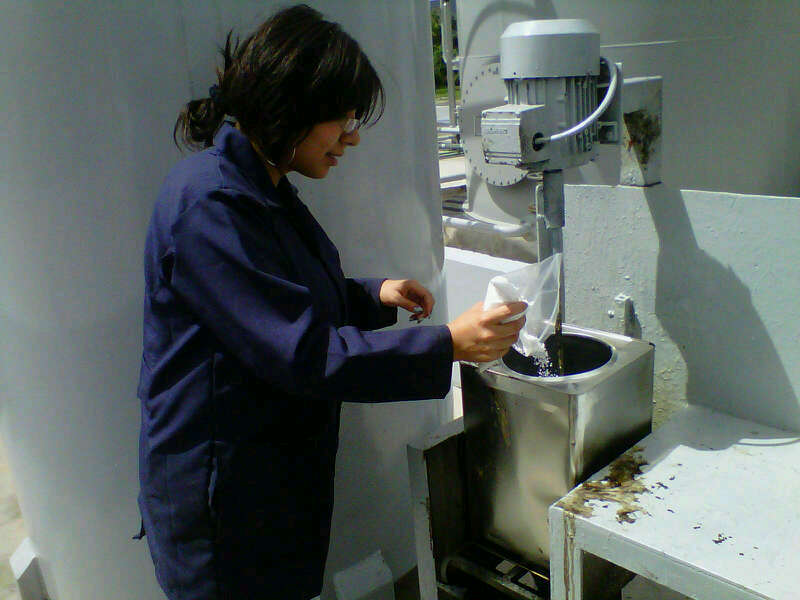 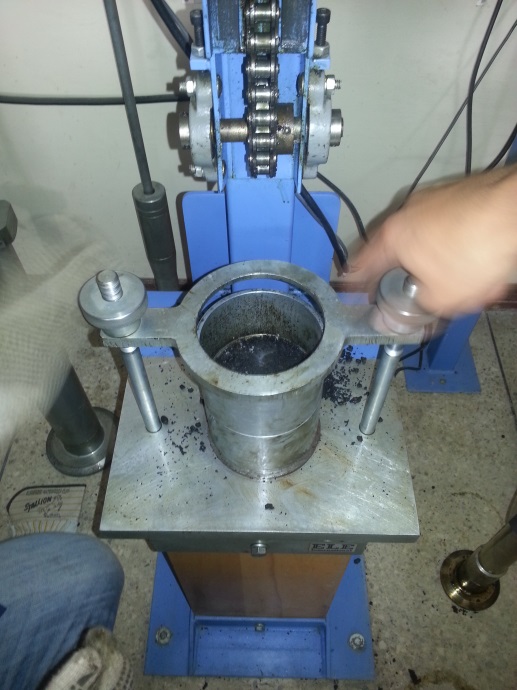 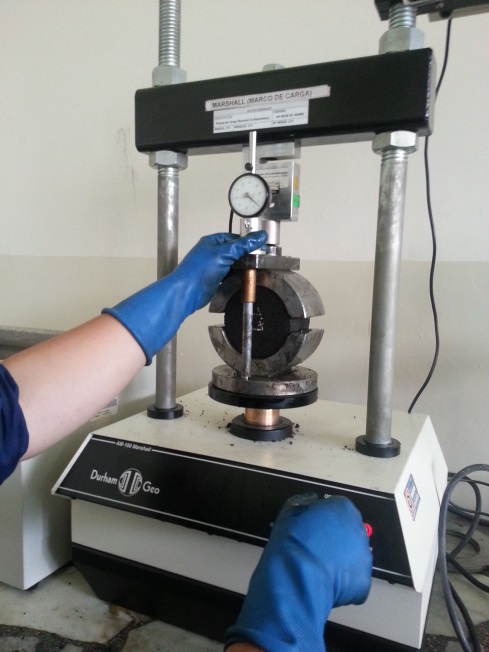 Polimerizar el asfalto con los distintos porcentajes SBS
Realizar las briquetas con el % optimo de asfalto polimerizado con distintos porcentajes 2,3,4,5%
Cuando falle, anote la estabilidad y flujo
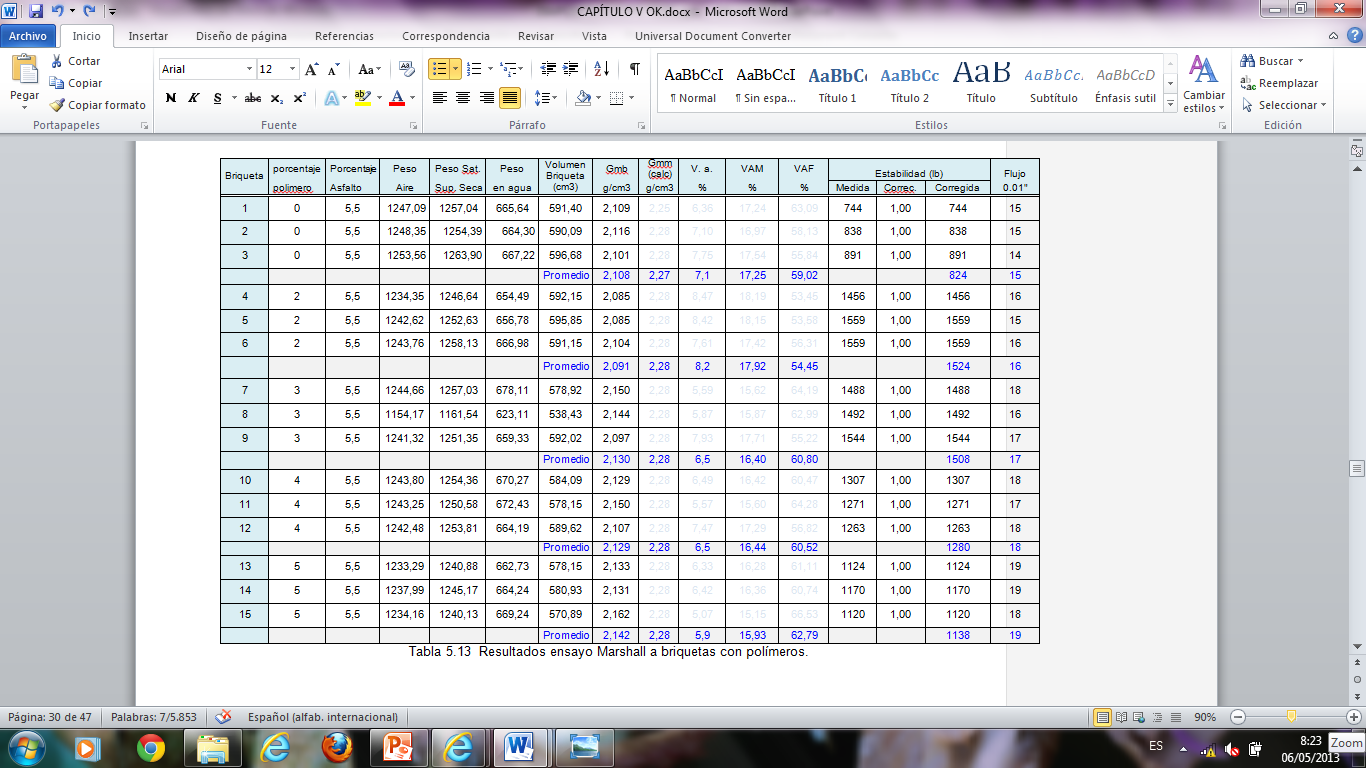 Resultados ensayo Marshall a briquetas con polímeros.
Estabilidad vs 
Porcentaje de polímero SBS
Flujo vs 
Porcentaje de polímero SBS
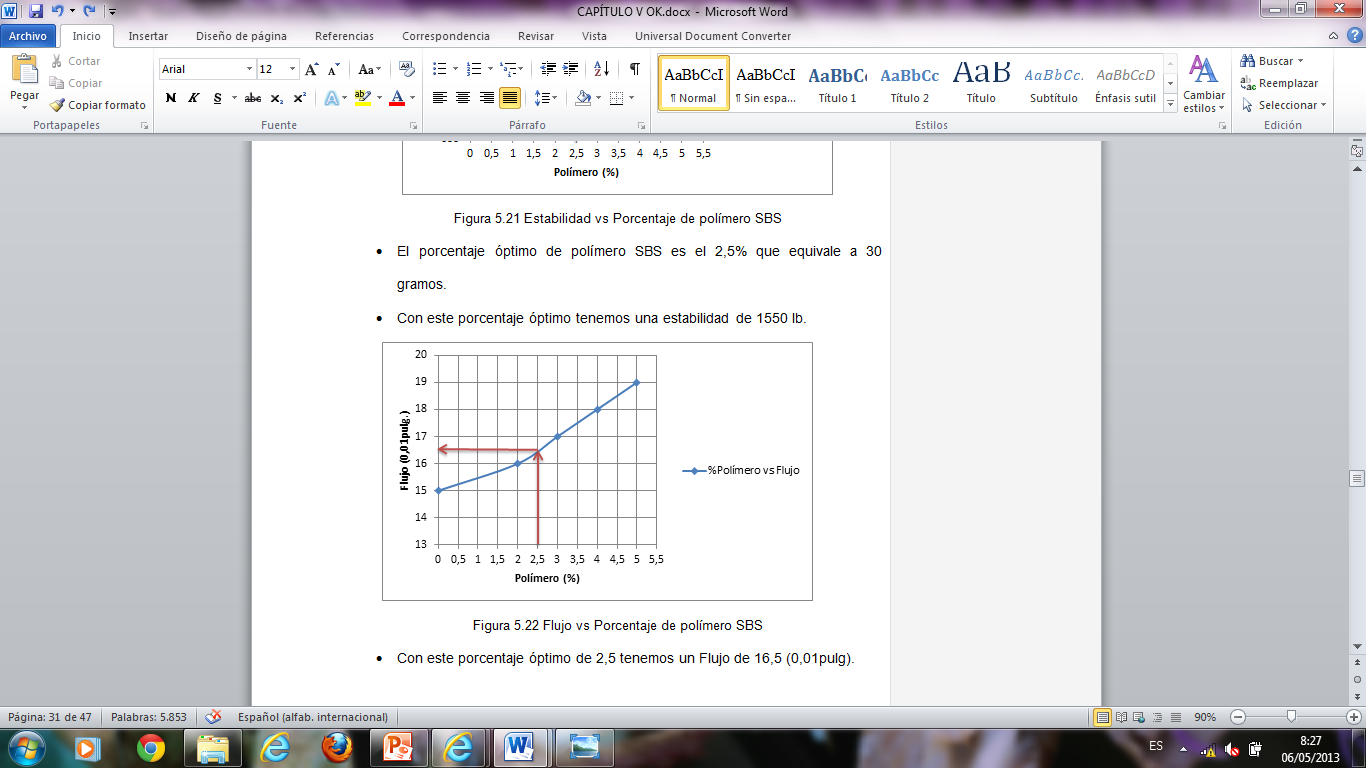 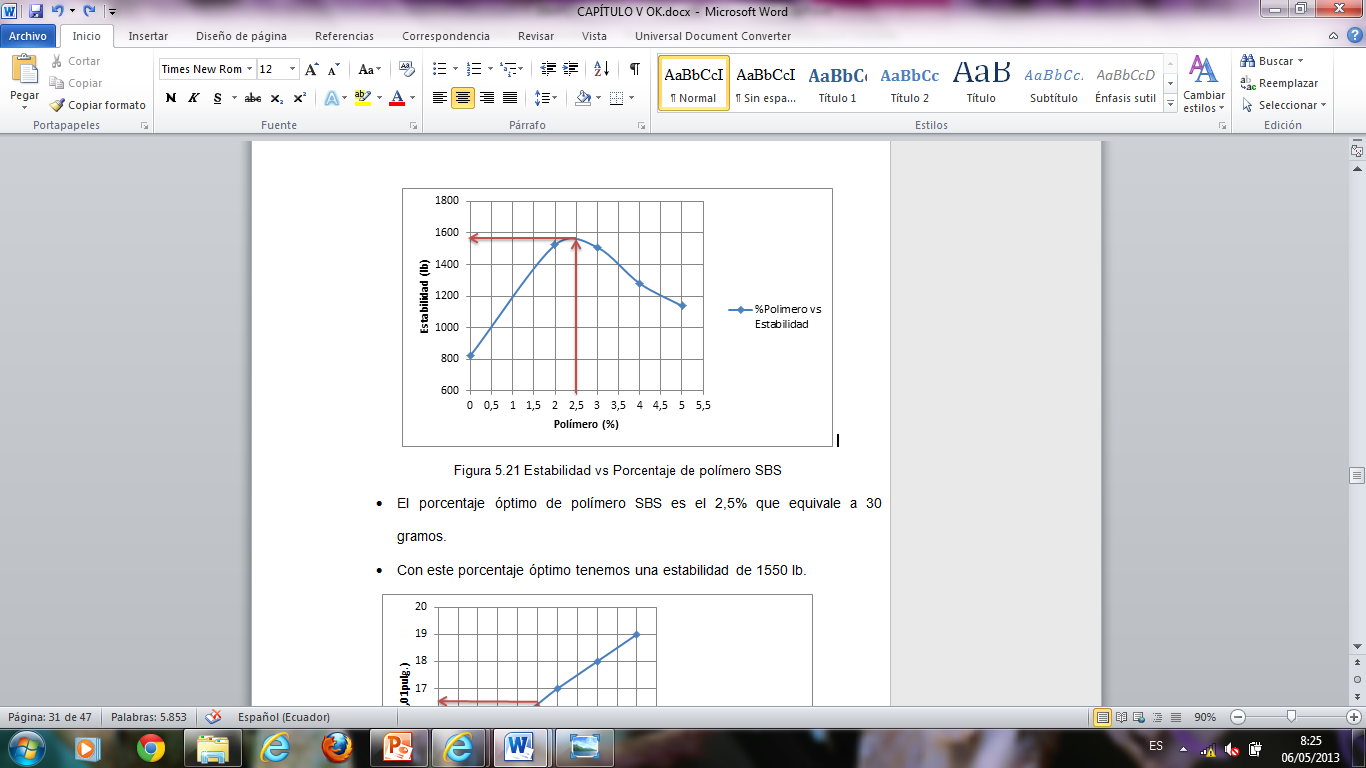 Estabilidad máxima de 1550 lb
Flujo  de 16,5 (0,01pulg)
NOTA: EL CONTENIDO DE POLÍMERO SBS  OPTIMO ES 2.5%
DISEÑO DE LA MEZCLA ASFÁLTICA MODIFICADA CON POLÍMERO SBR
Cantidad aproximada de emulsión asfáltica para determinar el contenido de óptimo de agua
P = % en peso de asfalto emulsificado
A = % en peso del reterido en el tamiz N8
B = % en peso del pasante del N8 y retenido N200
C = % en peso del pasante del N200
Contenido de agua óptima para la compactación:
Se preparar tres muestras para cada contenido de agua, tres incrementos de contenido de agua.
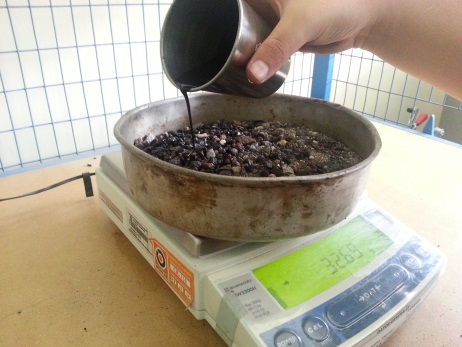 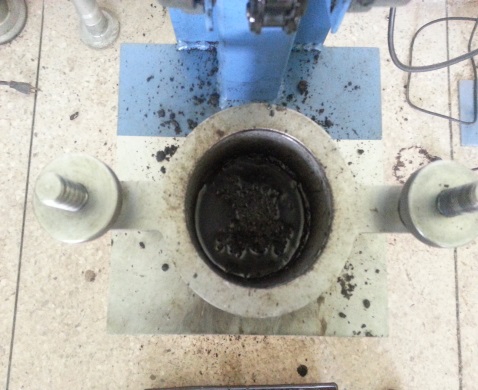 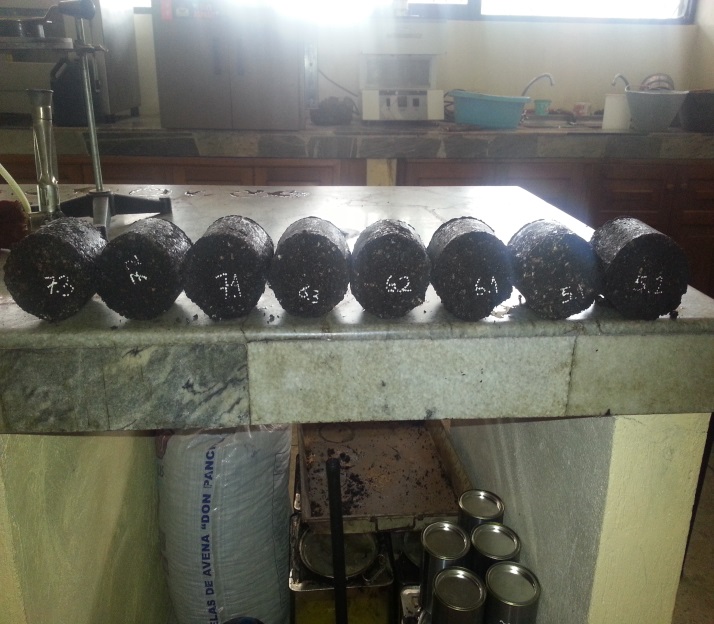 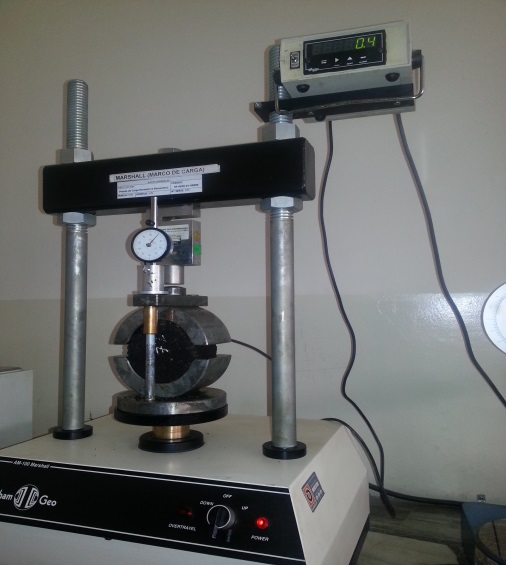 Mezclar: agregado,  diferentes % de agua (5,6 y 7%), emulsión aproximada hasta que este homogénea
Realizar las probetas, compactar 50 veces a cada lado
Curar un día en los moldes, retira los moldes y dejar dos días en el horno
Ensayarlas y, anotar la estabilidad y flujo
Resultados:
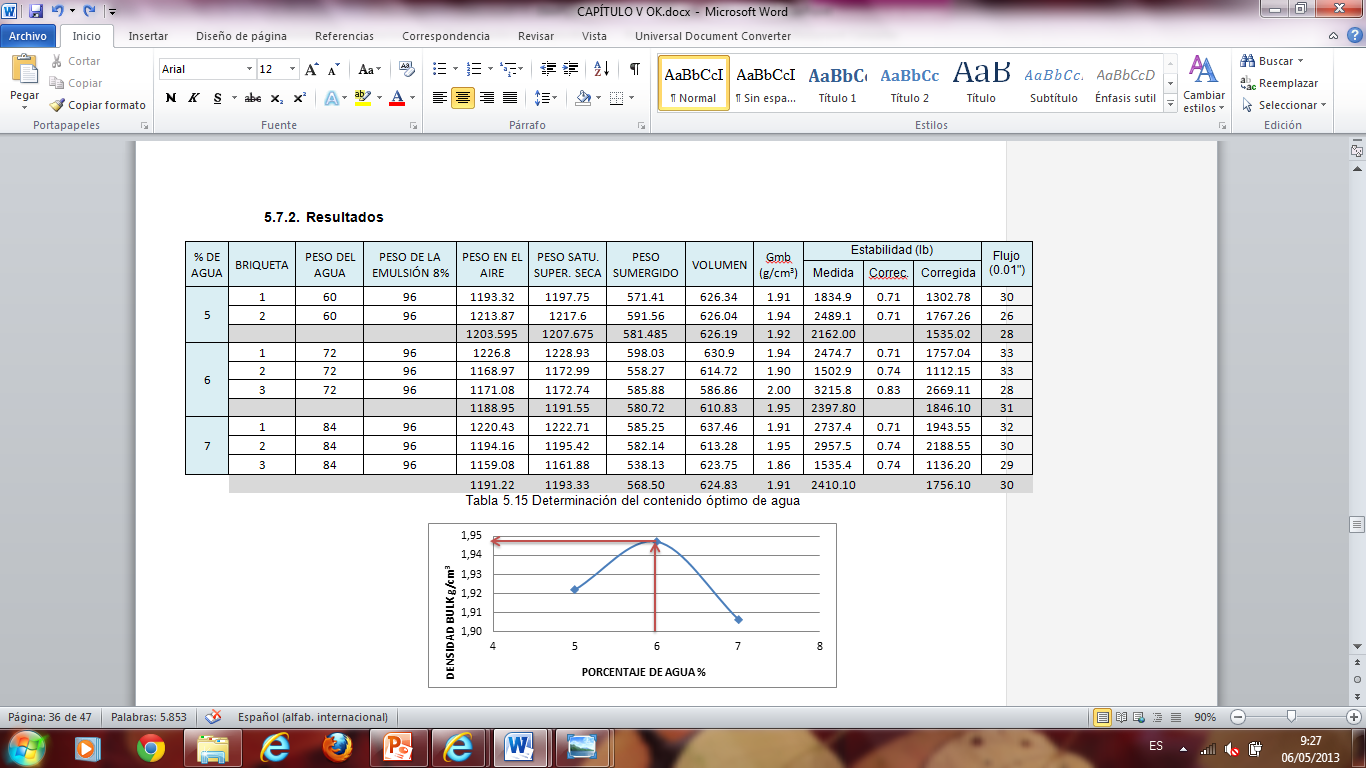 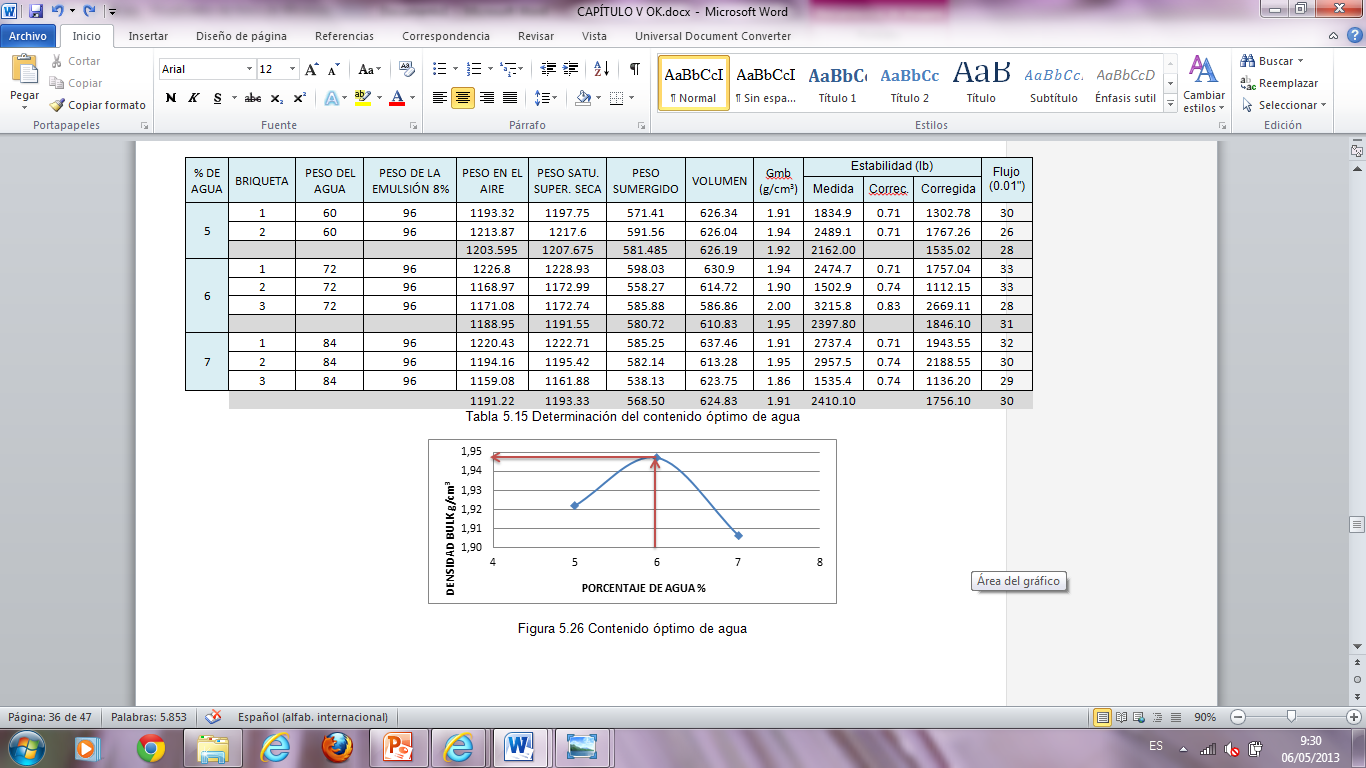 NOTA: EL CONTENIDO OPTIMO DE AGUA ES EL 6%
Contenido óptimo de emulsión para la mezcla:* Preparación de las muestras
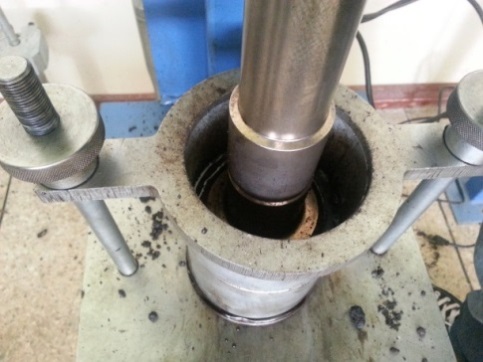 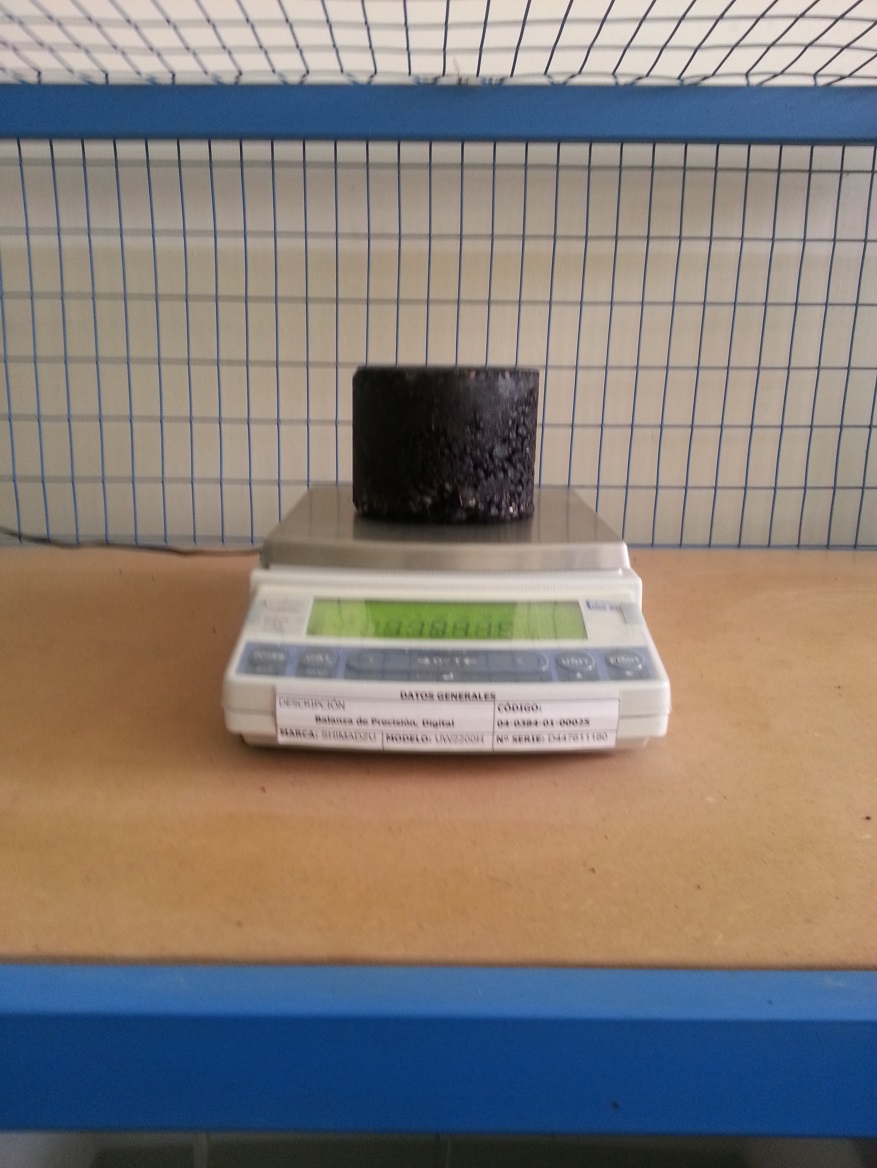 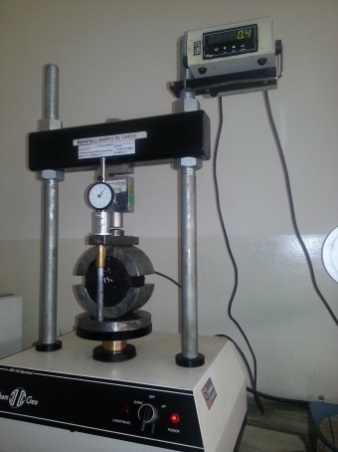 Se preparan seis ejemplares por cada contenido de emulsión. Y se las deja curar.
Se toman los pesos: al aire, saturada con superficie seca y saturada sumergida
Tres muestras por cada porcentaje de emulsión serán ensayadas de forma normal en la máquina Marshall (modificado)
NOTA: Se reportan los datos de estabilidad y flujo.
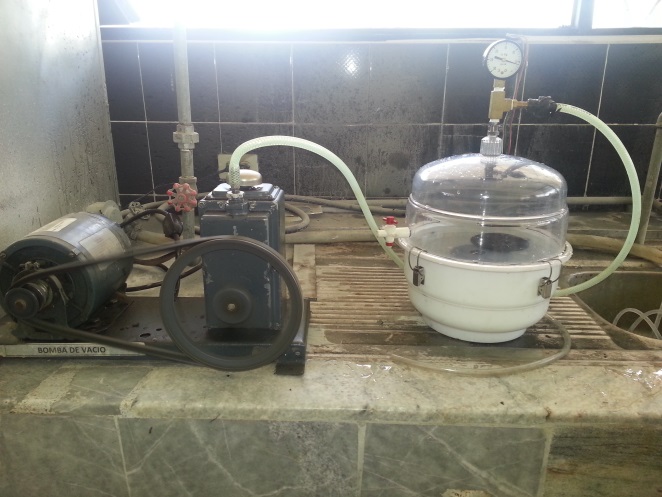 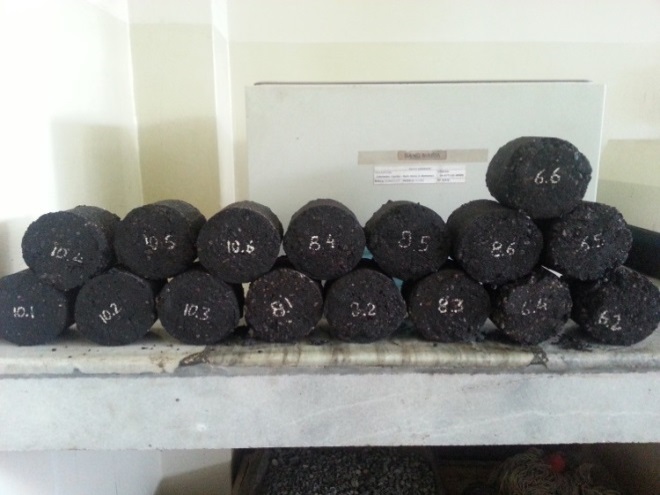 Las otras tres muestras se someterán a una saturación mediante la inmersión en una bomba de vacíos a una presión de 4 pulgadas-Hg.
Después de la saturación se ensayan las muestras en la máquina de compresión con el ensayo de Marshall modificado.
NOTA: Se reportan los datos de estabilidad y flujo.
Resultados:
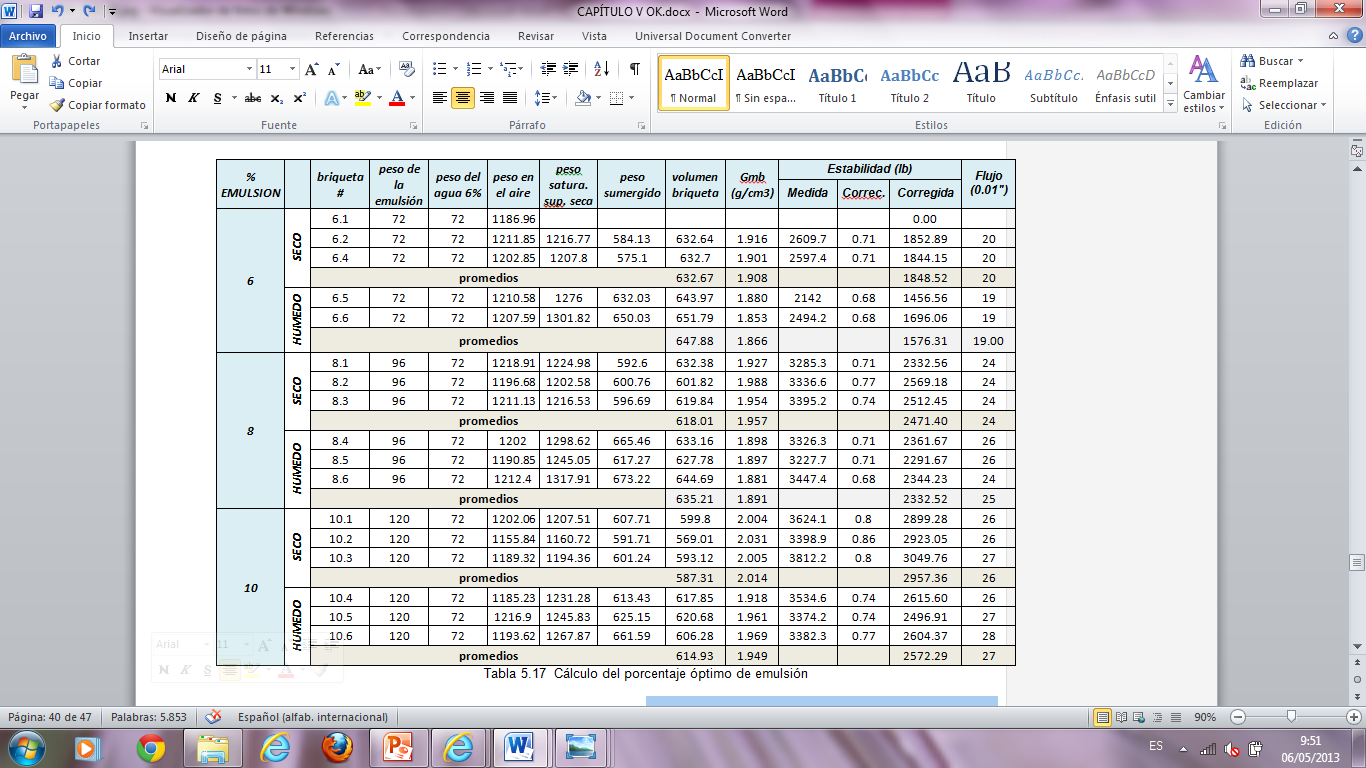 Asfalto Residual Vs.
 Densidad Bulk
Asfalto Residual Vs. 
Estabilidad.
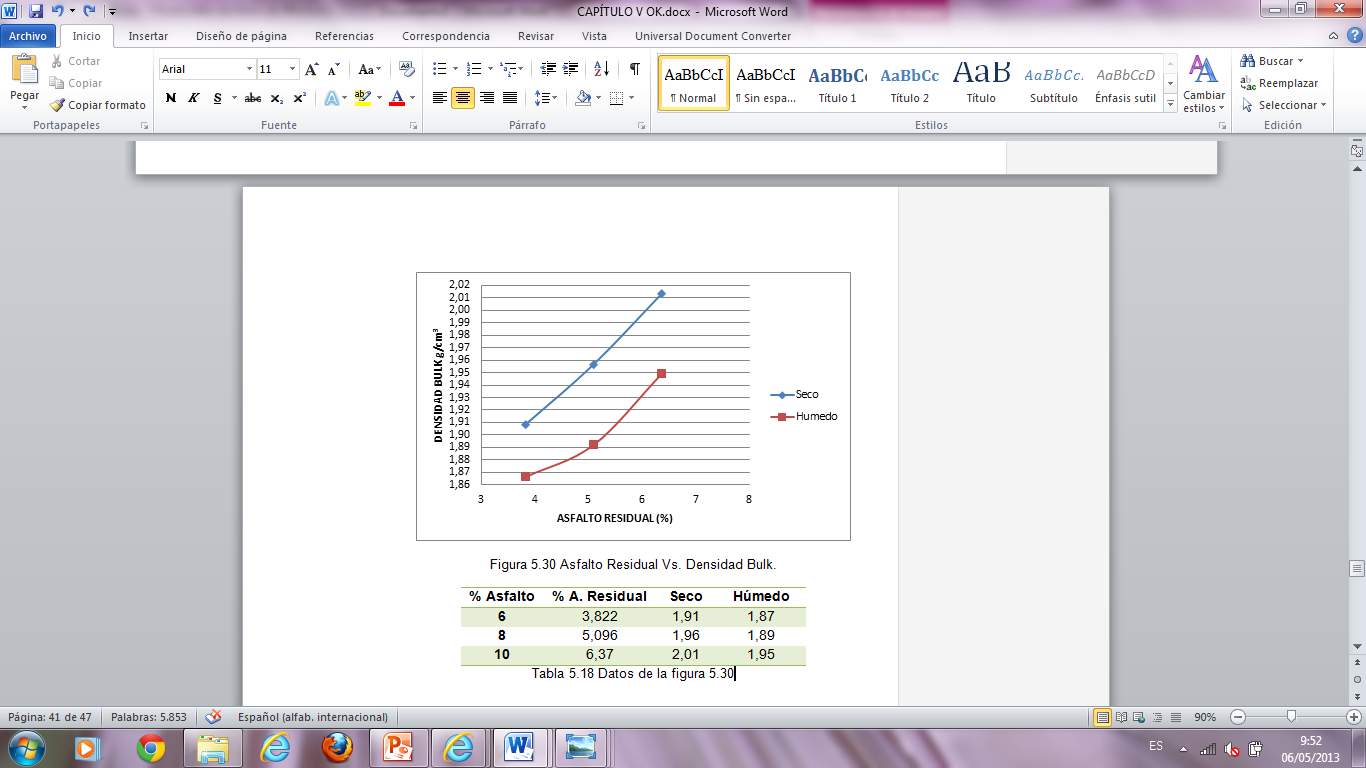 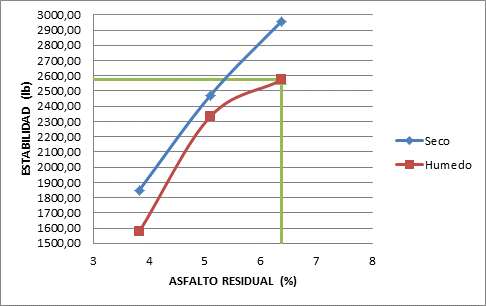 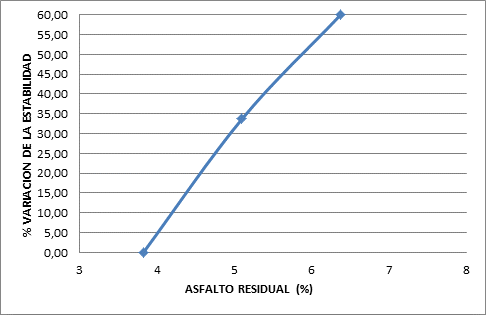 Asfalto Residual Vs. 
Variación de la Estabilidad
Determinación del porcentaje óptimo de polímero SBR
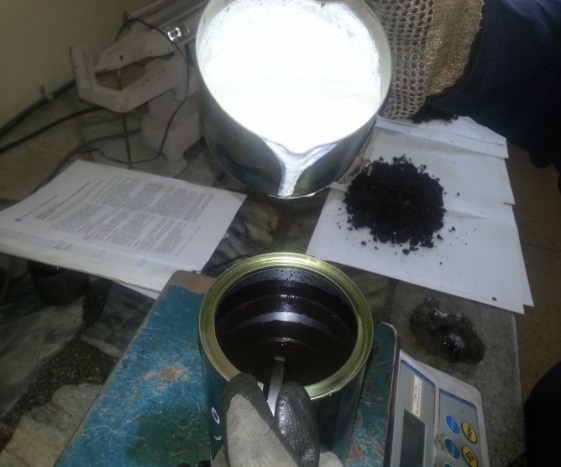 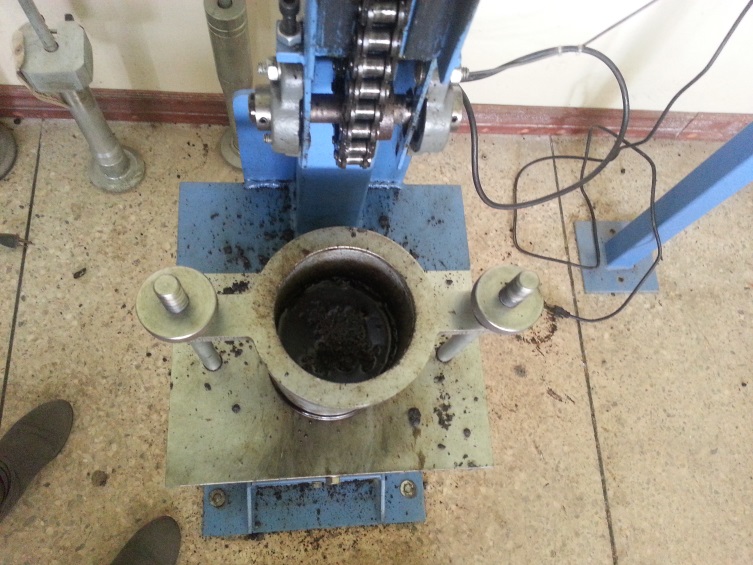 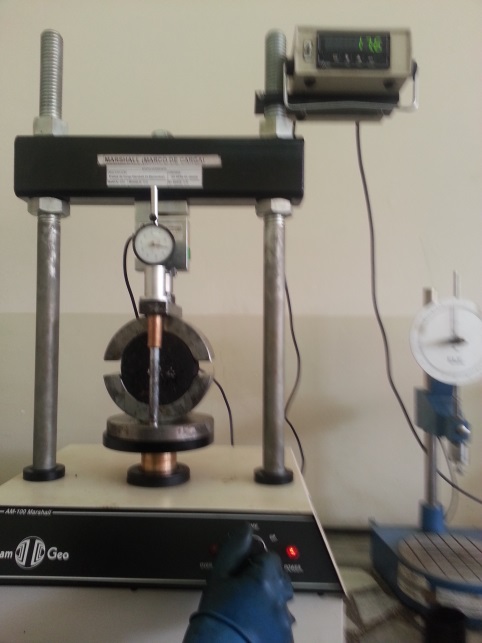 Polimerizar la emulsión asfáltica con los distintos porcentajes SBR
Realizar las briquetas con el % optimo de emulsión polimerizada con distintos porcentajes 2,3,4,5%
Ensayar las muestras. Cuando falle, anote la estabilidad y flujo
Resultados:
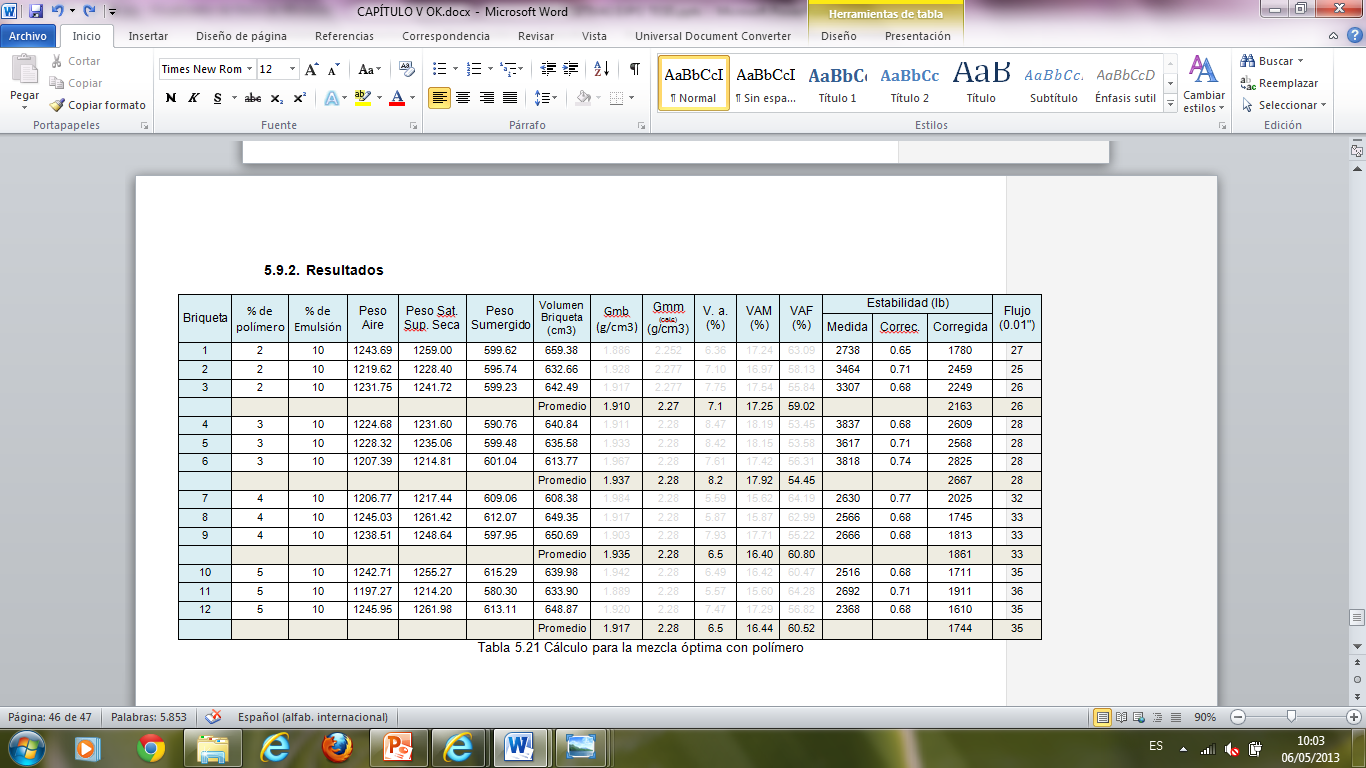 Cálculo para la mezcla óptima con polímero
Porcentaje de Polímero Vs. Estabilidad
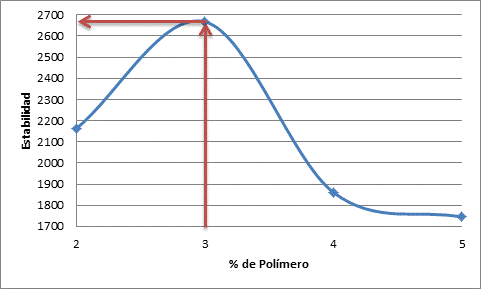 La mayor estabilidad se la obtiene con la adición del 3% de polímero SBR
Porcentaje de Polímero Vs. Flujo
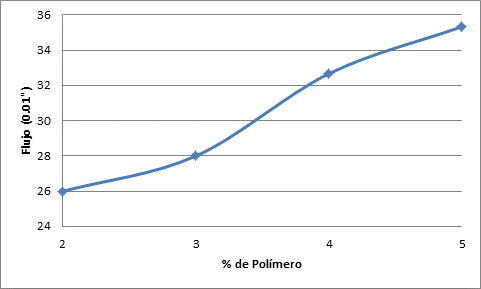 El porcentaje óptimo de polímero es el 3%.
CAPITULO VI
ANÁLISIS COMPARATIVO
Análisis comparativo entre mezcla asfáltica en caliente simple y modifica con polímero SBS
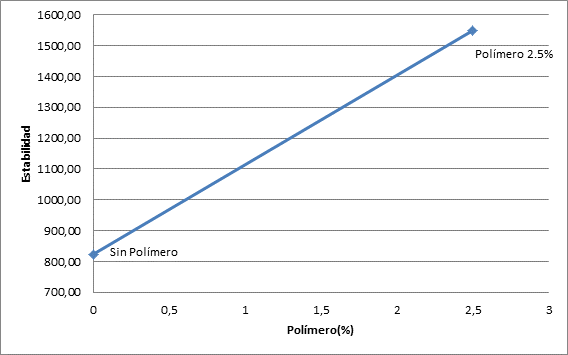 Incremento de la Estabilidad referente al porcentaje óptimo de polímero SBS.
Análisis comparativo entre mezcla asfáltica en caliente simple y modifica con polímero SBS
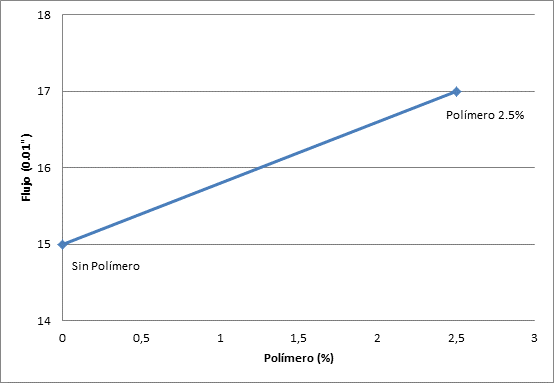 Incremento del Flujo referente al porcentaje óptimo de polímero SBS.
Análisis comparativo entre mezcla asfáltica en frío simple y modifica con polímero SBR
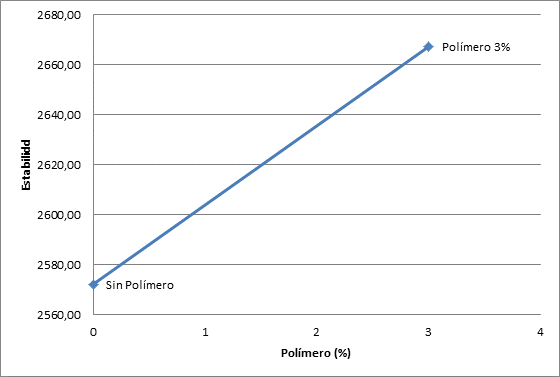 Incremento de Estabilidad referente al porcentaje óptimo de polímero SBR.
Análisis comparativo entre mezcla asfáltica en frío simple y modifica con polímero SBR
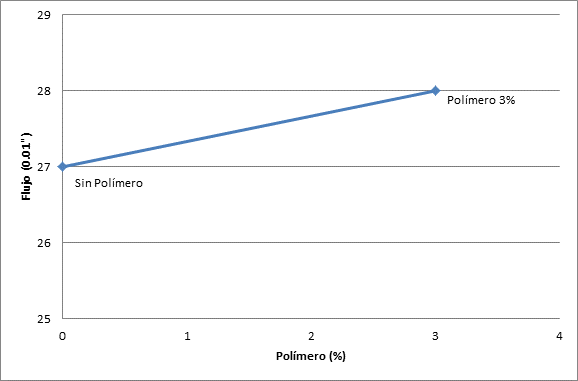 Incremento de Flujo referente al porcentaje óptimo de polímero SBR
Análisis comparativo entre mezcla asfáltica caliente y fría
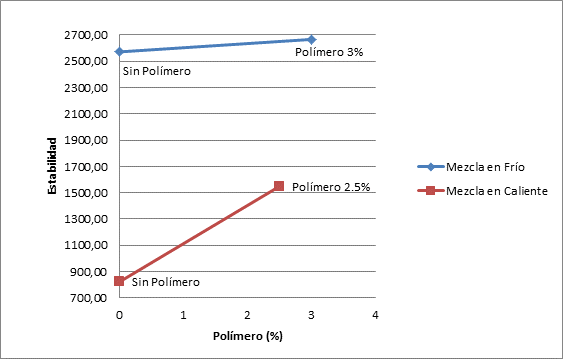 Comparación de estabilidad entre mezcla en caliente y frío.
Análisis comparativo entre mezcla asfáltica caliente y fría
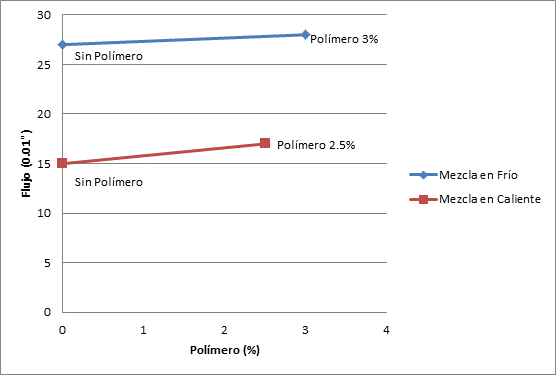 Comparación de flujo entre mezcla en caliente y frío.
CAPÍTULO VII
CONCLUSIONES Y RECOMENDACIONES
Conclusiones:
El porcentaje teórico de asfalto que se obtuvo es 3,20 %, y realizando los ensayos se obtuvo un porcentaje óptimo de asfalto de 5,5 % para la  mezcla.
 
El porcentaje óptimo de SBS para la mezcla en caliente es el 2,5%, con este porcentaje la estabilidad es de 1550 lb teniendo una mejora del 88,10%, y un  flujo de 16,5 (0,01 pulg.) teniendo un incremento del 13,33%.

La mezcla asfáltica en caliente de la investigación quedó constituida por 59 % de agregado grueso, 41 % de agregado fino, 5,5% de asfalto y 2,5% de polímero SBS.
El porcentaje óptimo de SBR en la mezcla en frio es el 3,0 %, obteniendo una estabilidad de 2667 lb con una mejora del 3,68%, y un  flujo de 28 (0,01 pulg) teniendo un incremento  del 3,70%.
 
La mezcla asfáltica en frio de la investigación quedó constituida por 59 % de agregado grueso, 41 % de agregado fino, 6% de agua,  10,00% de emulsión asfáltica  y 3,0 % de polímero SBR. 

Se pudo concluir que la mezcla en frío tiene una mayor estabilidad que la mezcla en caliente, es decir su capacidad de carga es mayor en un 72,06%.
Incremento del 22,14%.

 




Incremento del 24,81%
Recomendaciones: